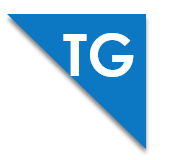 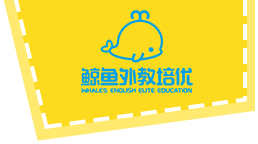 LO: Get to know their partners; get a basic idea about the topic of today’s lesson. 
1. Say hello to Ss; ask Ss to introduce themselves and to greet each other.
2. Introduce the topic of the lesson.
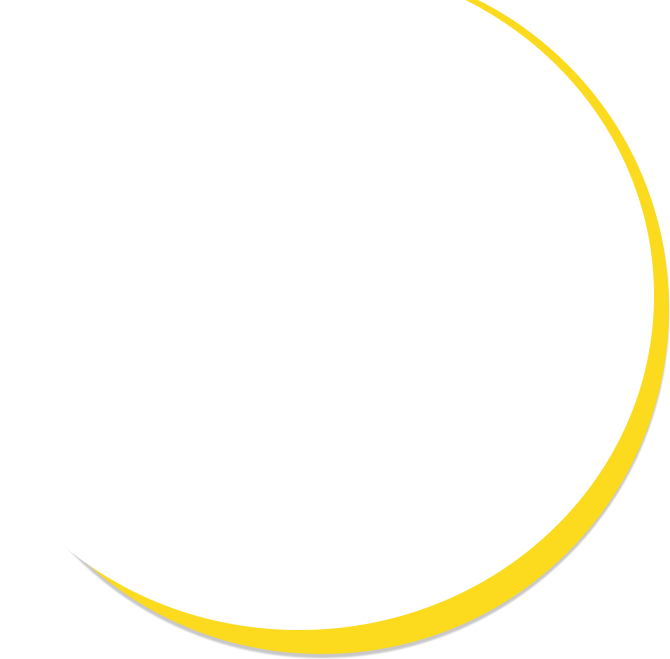 House for Sale
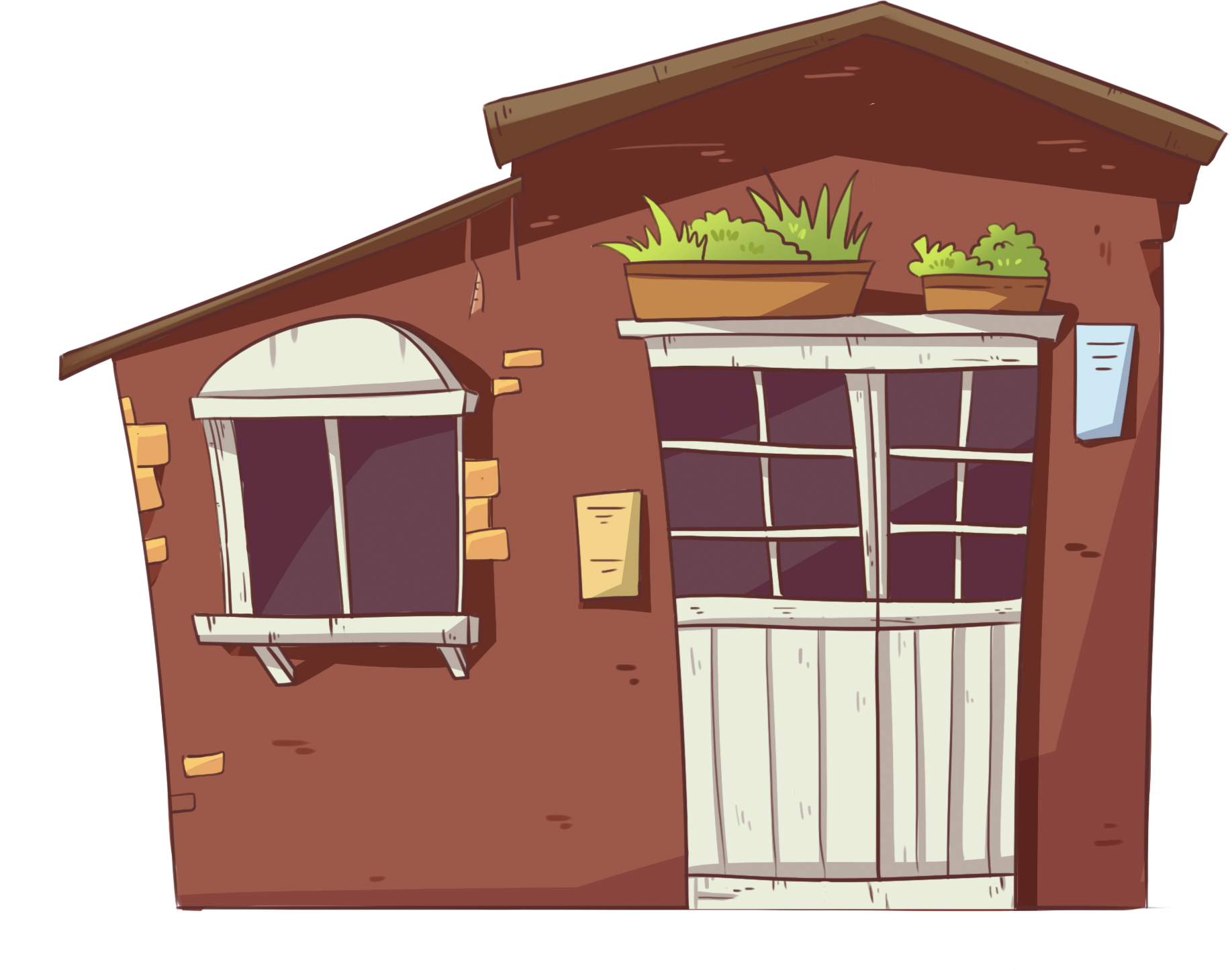 ORT-GKB
Lesson 17
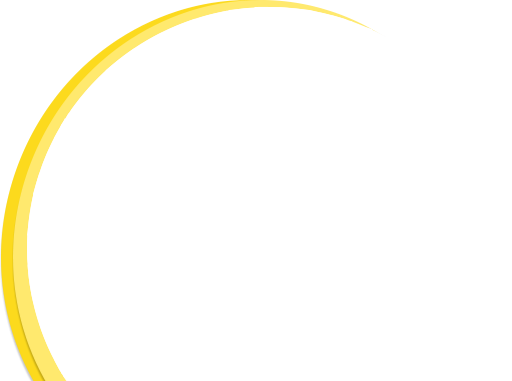 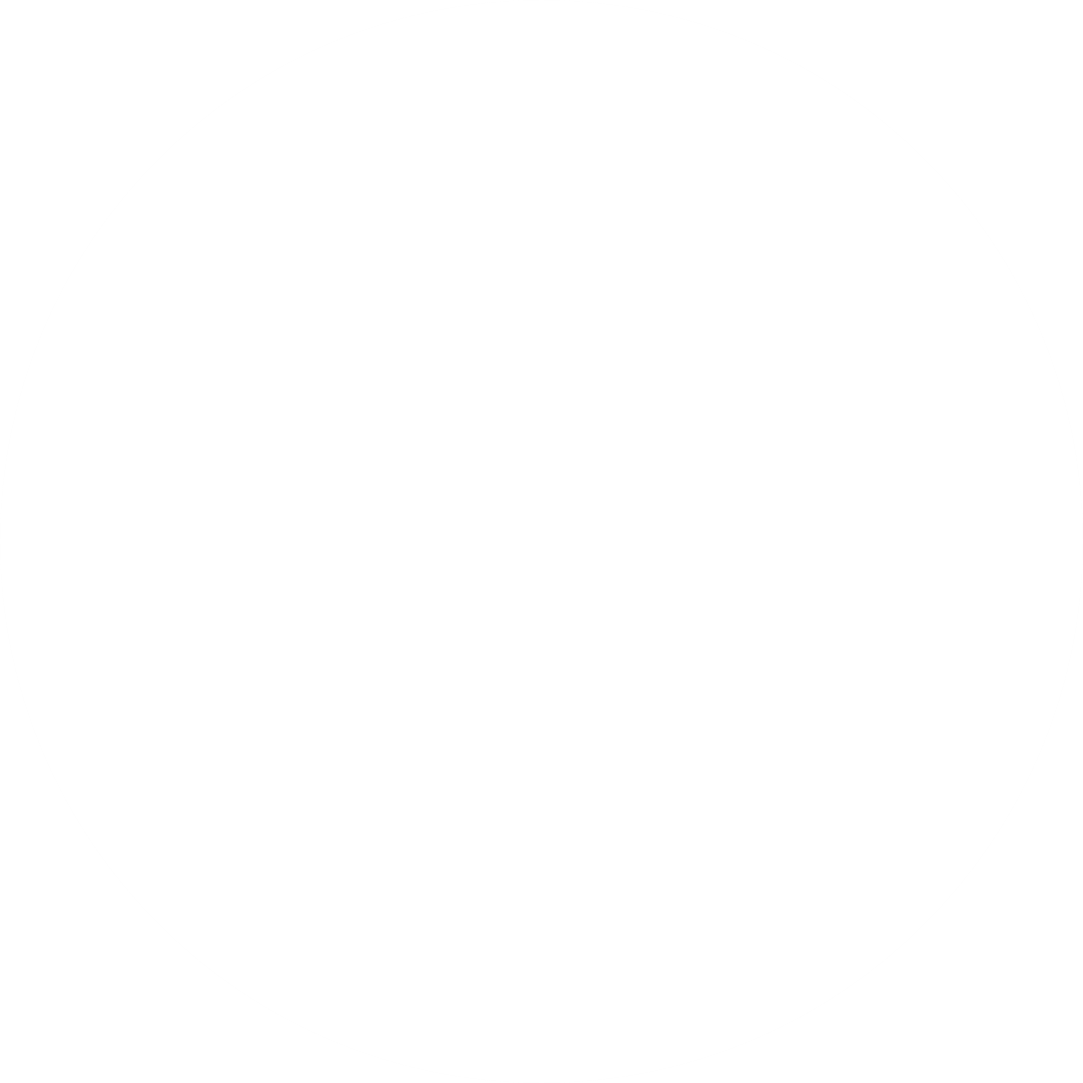 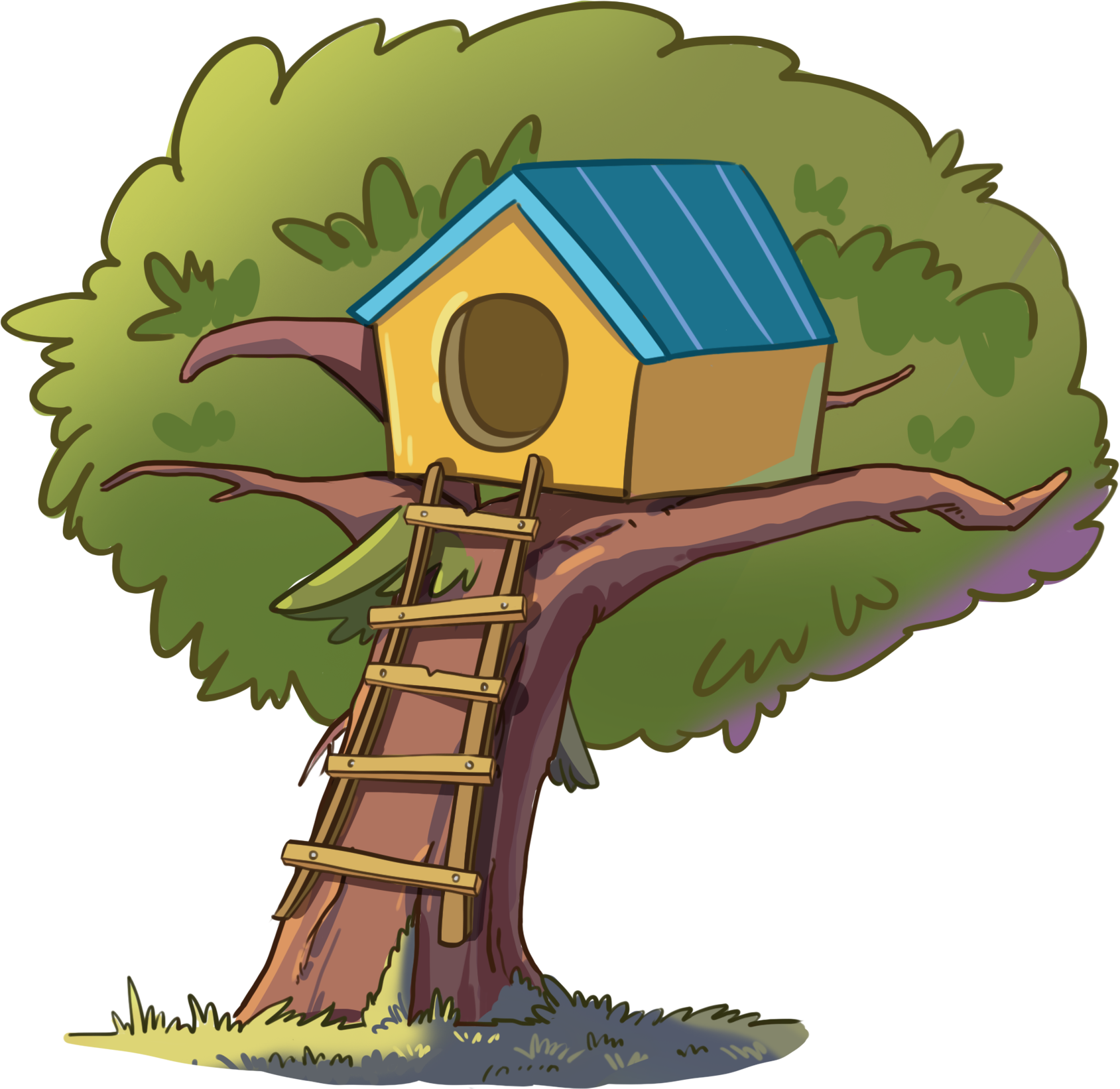 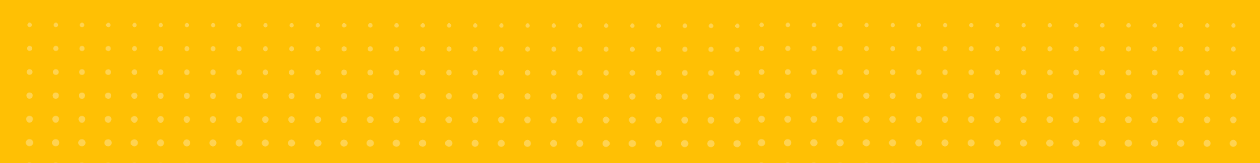 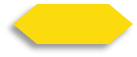 1/26
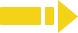 0:30
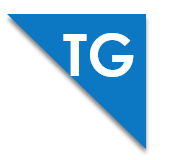 LO: Get to know and understand what will be learned in this lesson. 
Go through the learning goals with Ss.
Learning
 Goals
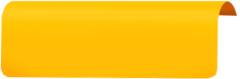 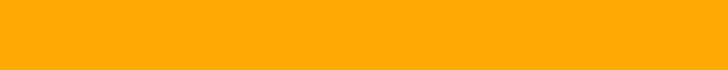 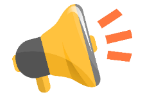 We are going to . . .
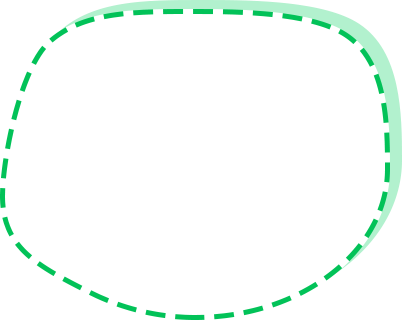 Add individual sounds (phonemes) to  simple, single-syllable words to make new words. 
Learn the key words climbed, bedroom, sat, chimney, chair, and tree house, and make sentences with them.
Read the story House for Sale and ask and answer questions about key details.
Practice using the sentence structure  
     _____ pulled _____.
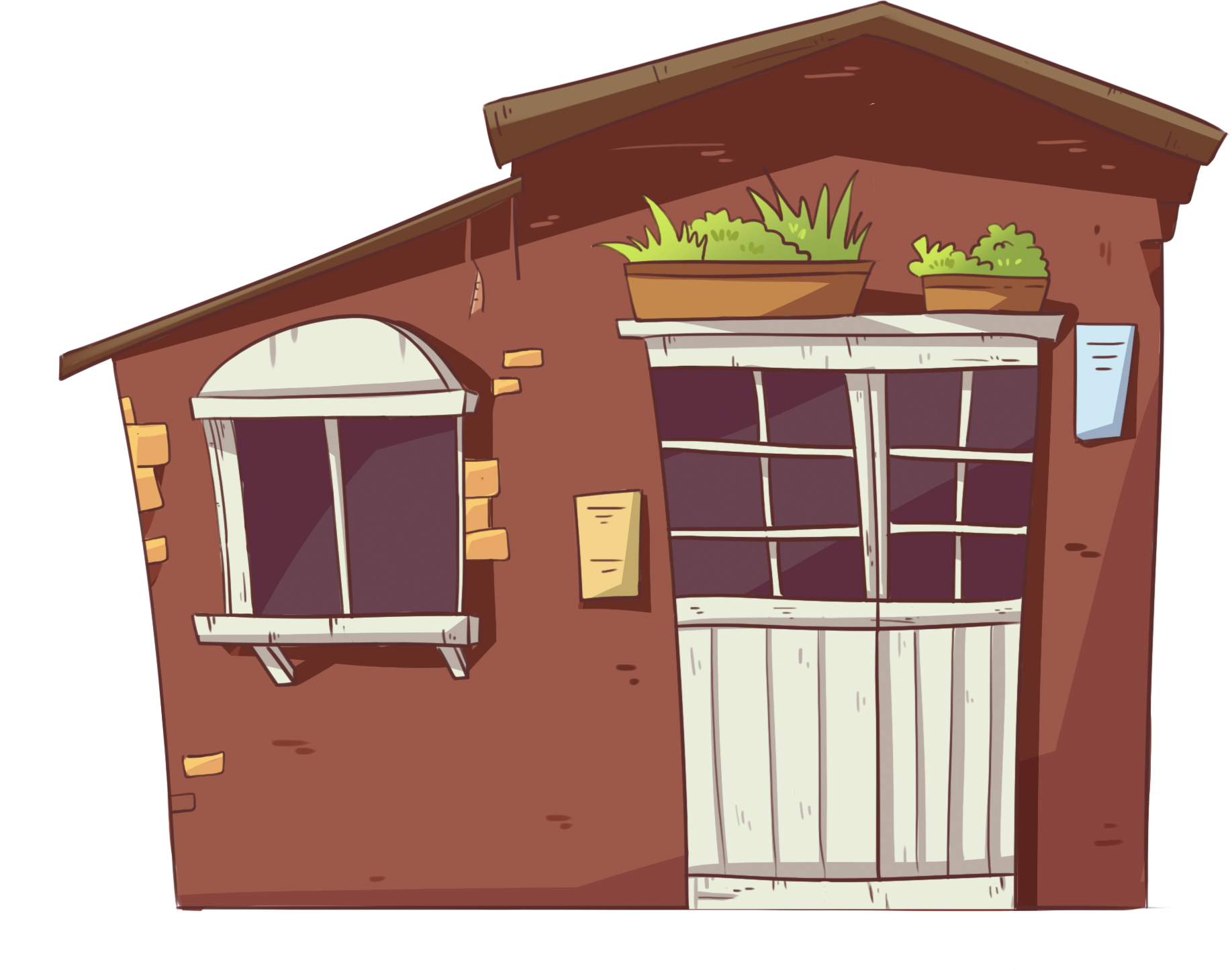 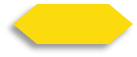 2/26
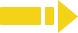 0:30
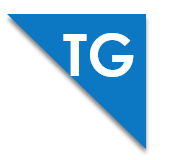 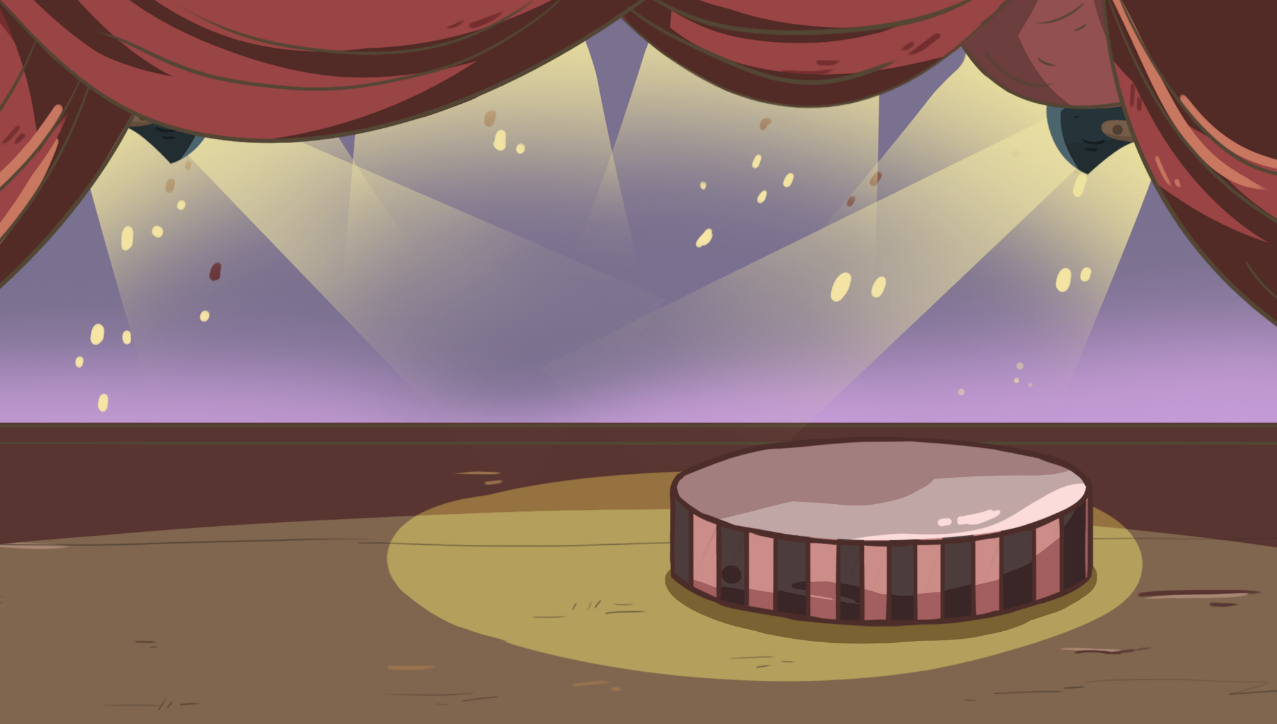 LO: Present the writing that was assigned last lesson.
1. Let Ss present in turns.
2. Give feedback.
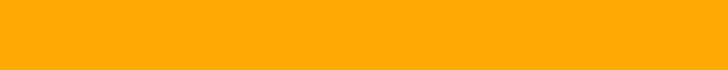 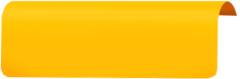 Presentation
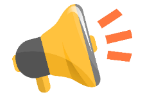 Let’s show!
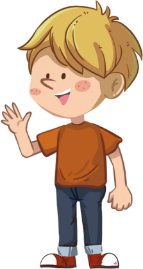 Share your writing from last lesson with your partner!
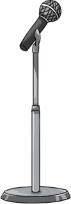 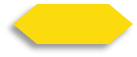 3/26
2:00
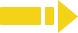 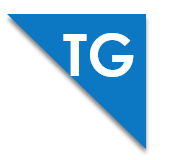 LO: Add individual sounds (phonemes) to simple, single-syllable words to make new 
words; decode the words accurately.
Have Ss help the girl in the picture hang photos on the wall by adding one sound before the
     word air to make new words.
2.  Read the single-syllable word air to Ss first; then read the individual sound f to Ss; 
     guide Ss to try and add the sound f to the word air to make the new word fair; click 
     and show the word fair; read the word fair in this way: f-air, fair; ask Ss to repeat it;  
     then click and hang one photo on the wall.
3. Repeat this practice for the rest of the words.
p
air
h
air
air
f
pair
hair
fair
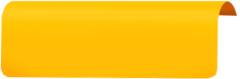 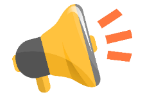 Phonics
Let’s listen and speak!
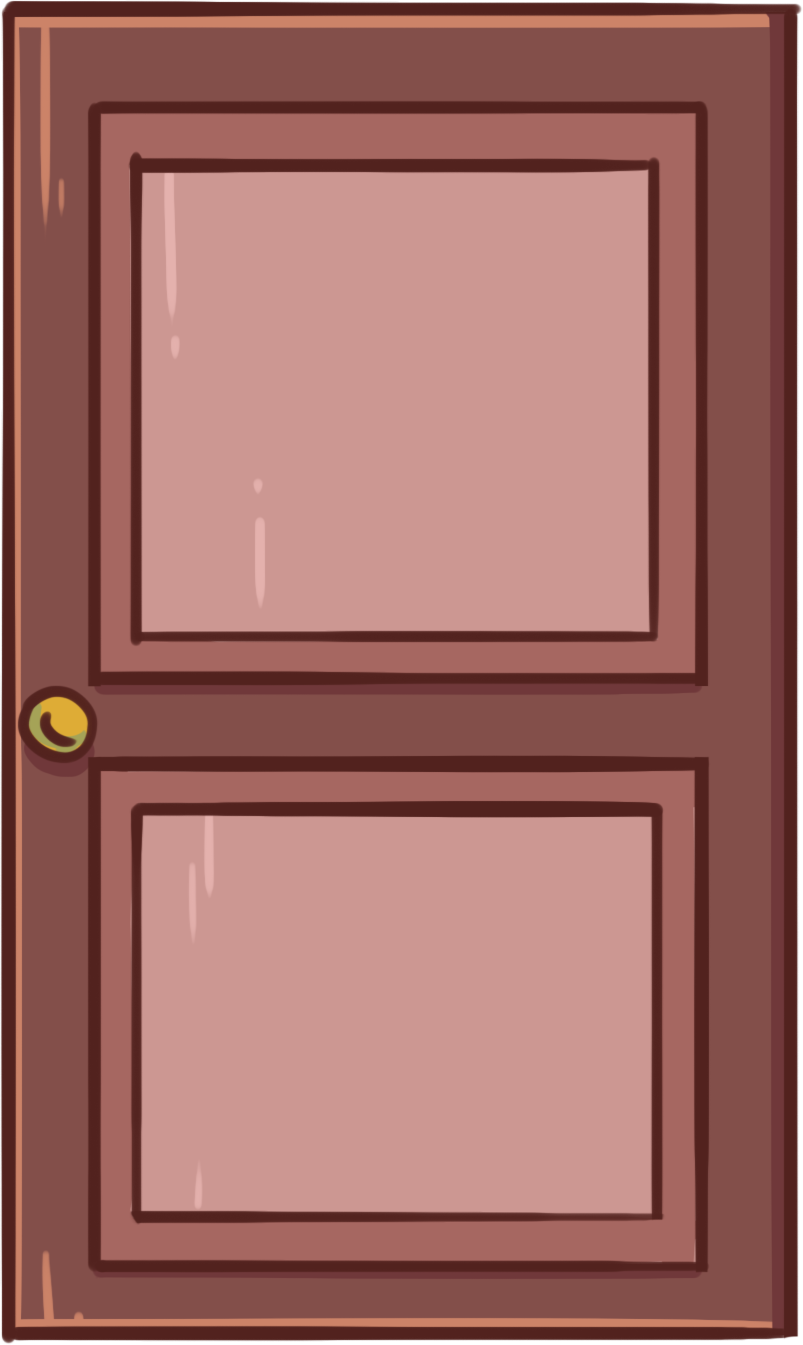 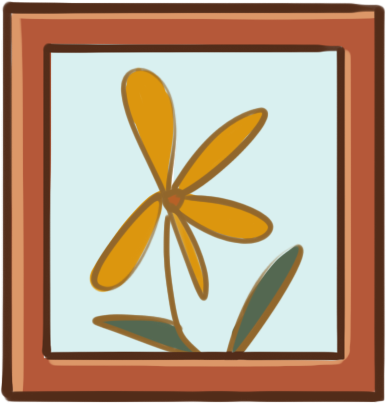 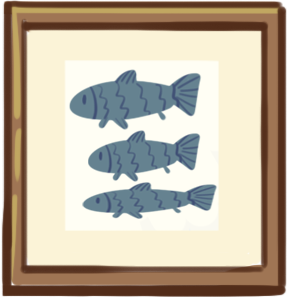 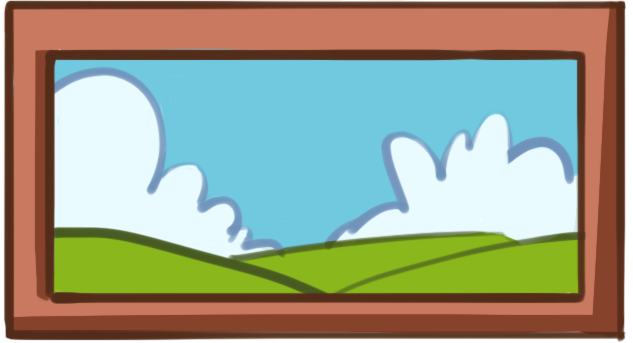 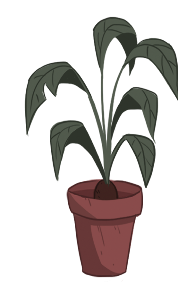 Wow! Look, how beautiful my room is!
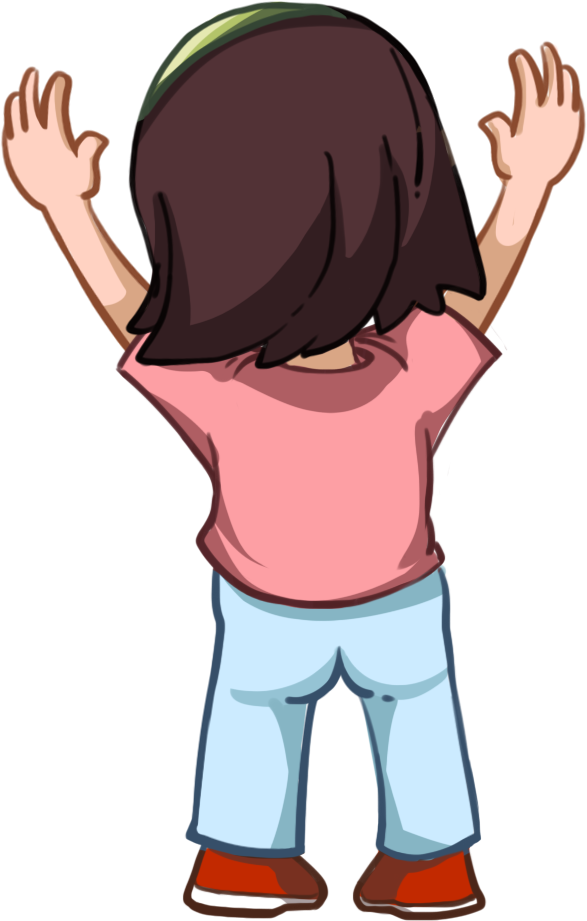 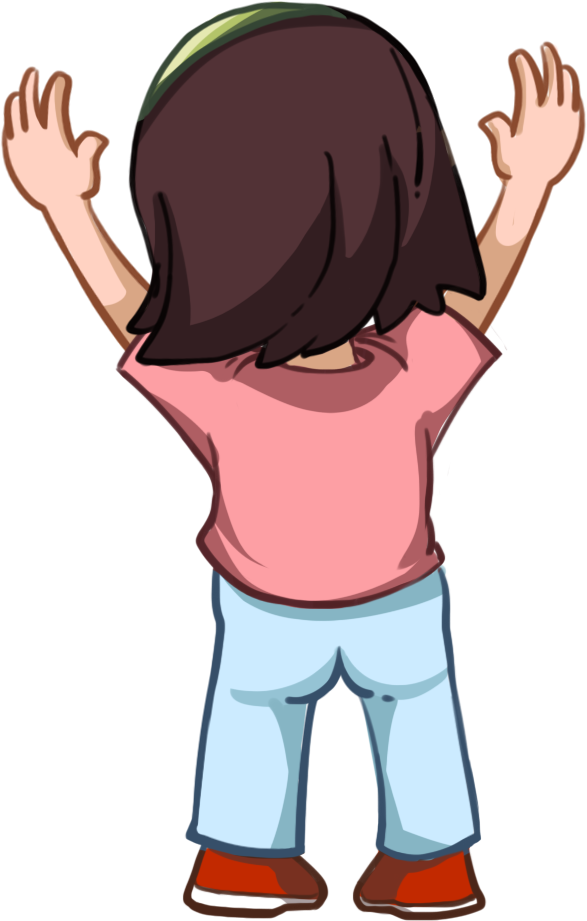 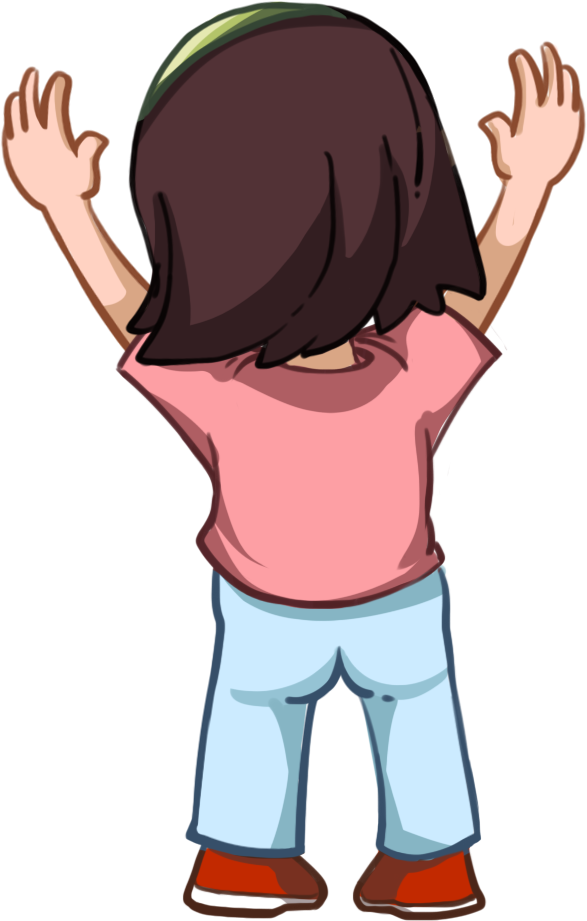 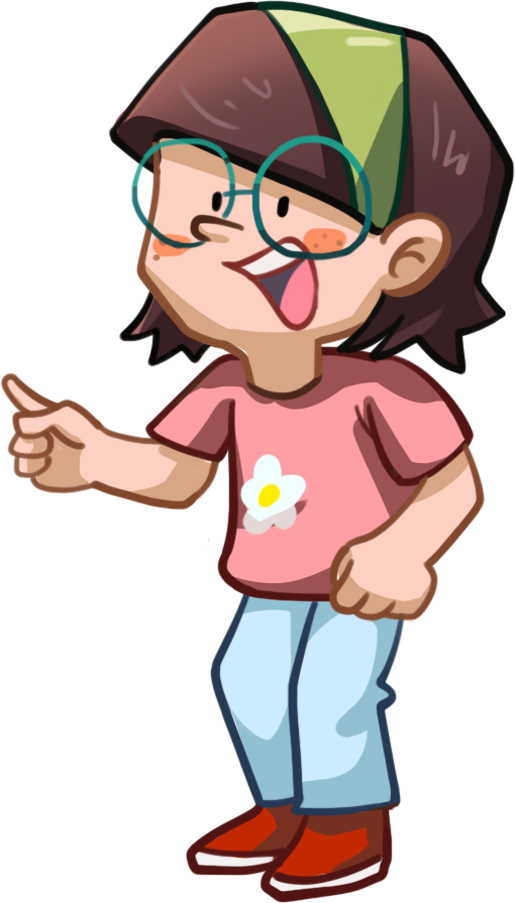 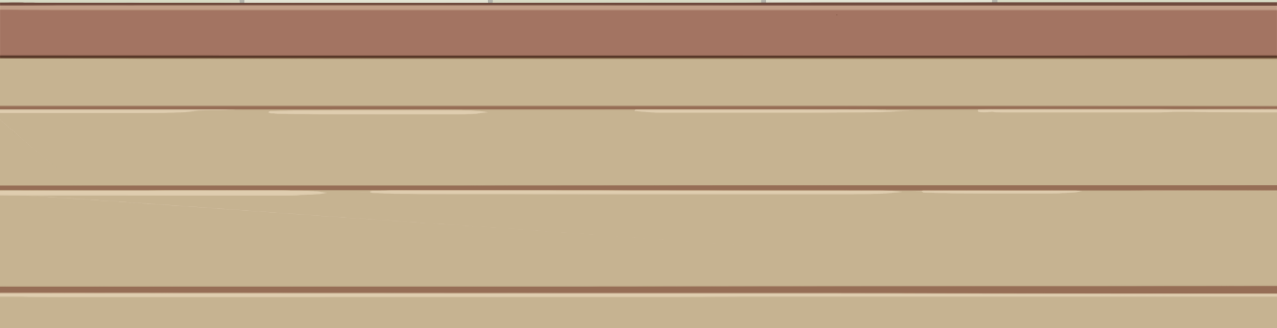 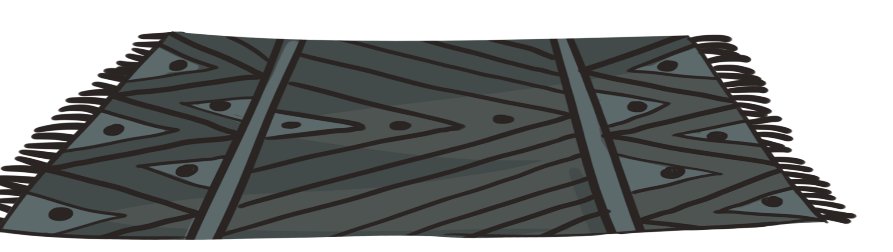 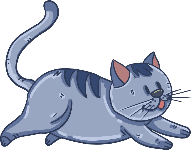 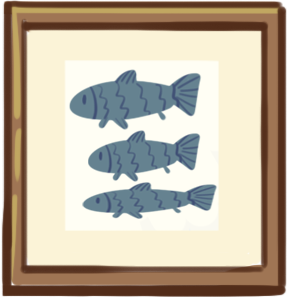 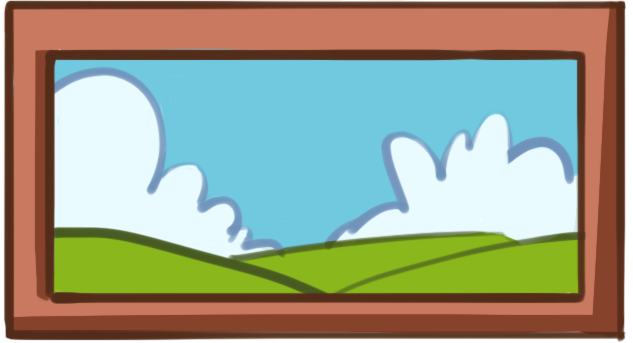 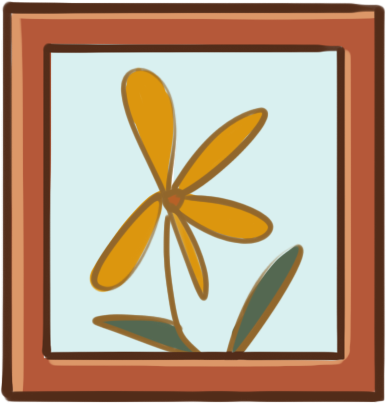 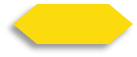 4/26
2:00
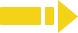 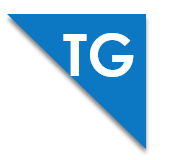 LO: Add individual sounds (phonemes) to simple, single-syllable words to make new 
words; decode the words accurately.
Ask Ss to help the children in the picture play with the swing by adding one sound 
      to the words air and up to make new words.
2.  Read the single-syllable word up to Ss first; click and read the individual sound c to  
     Ss; guide Ss to try and add the sound c to the word up to make a new word; click  
     and show the word cup; read the word cup in this way: c-up, cup; ask Ss to repeat 
     it; then click and make one of the children play with the swing.
3. Repeat this practice for the rest of the words.
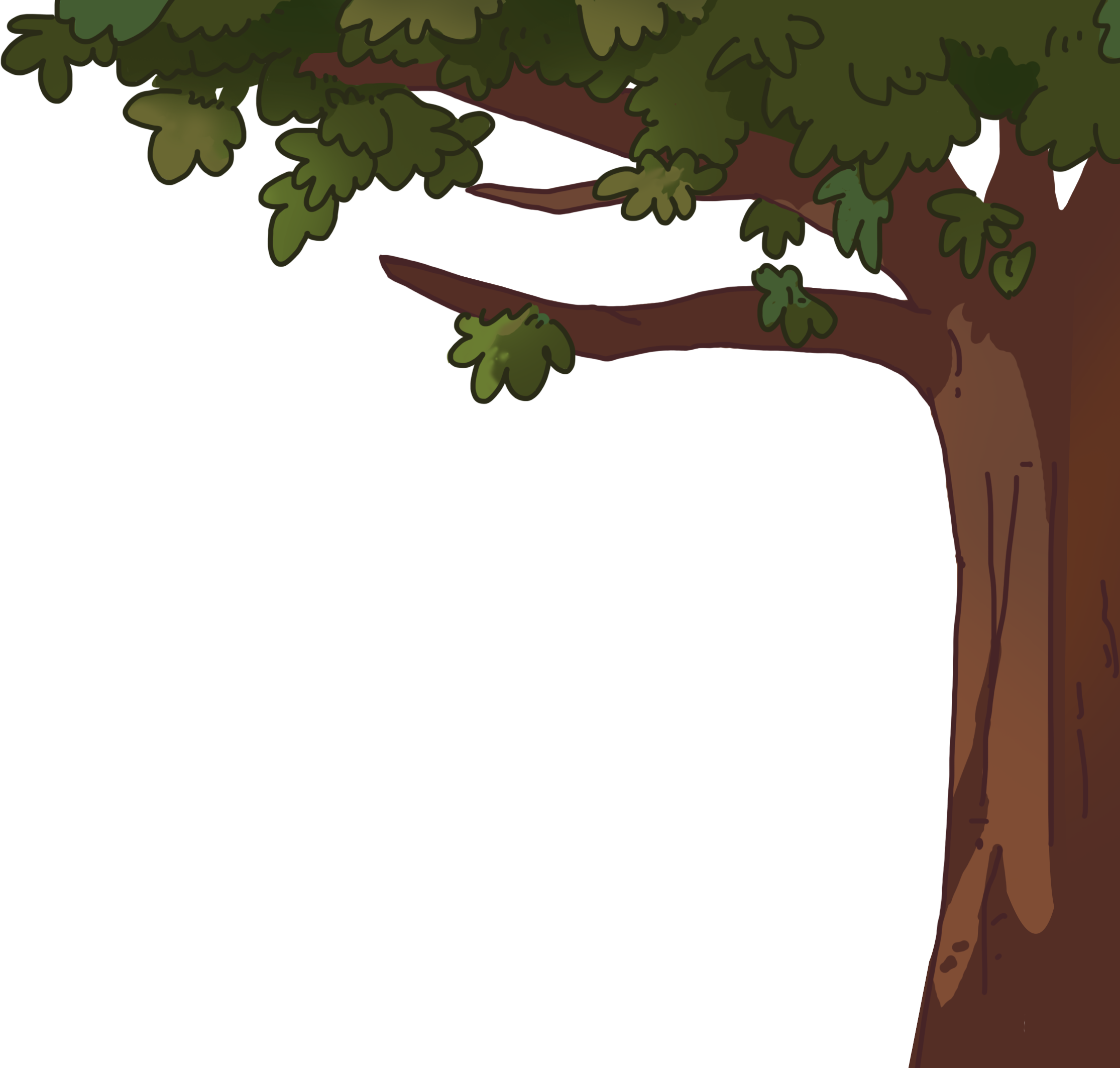 air
p
up
up
c
ch
cup
pup
chair
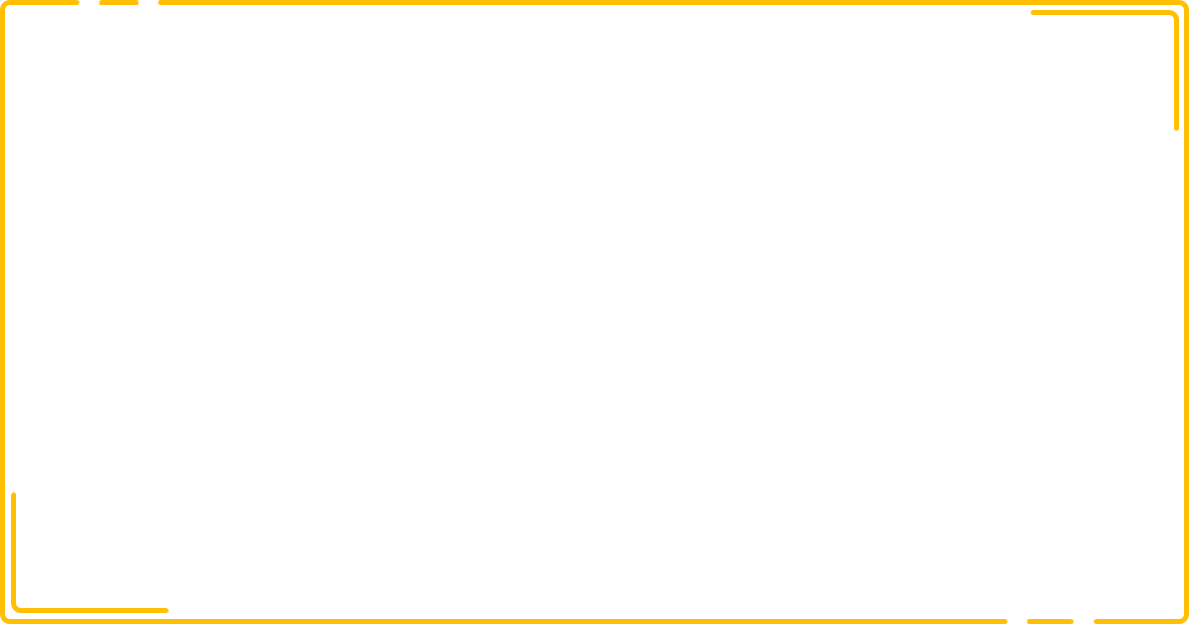 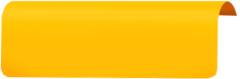 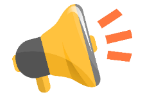 Phonics
Let’s listen and speak!
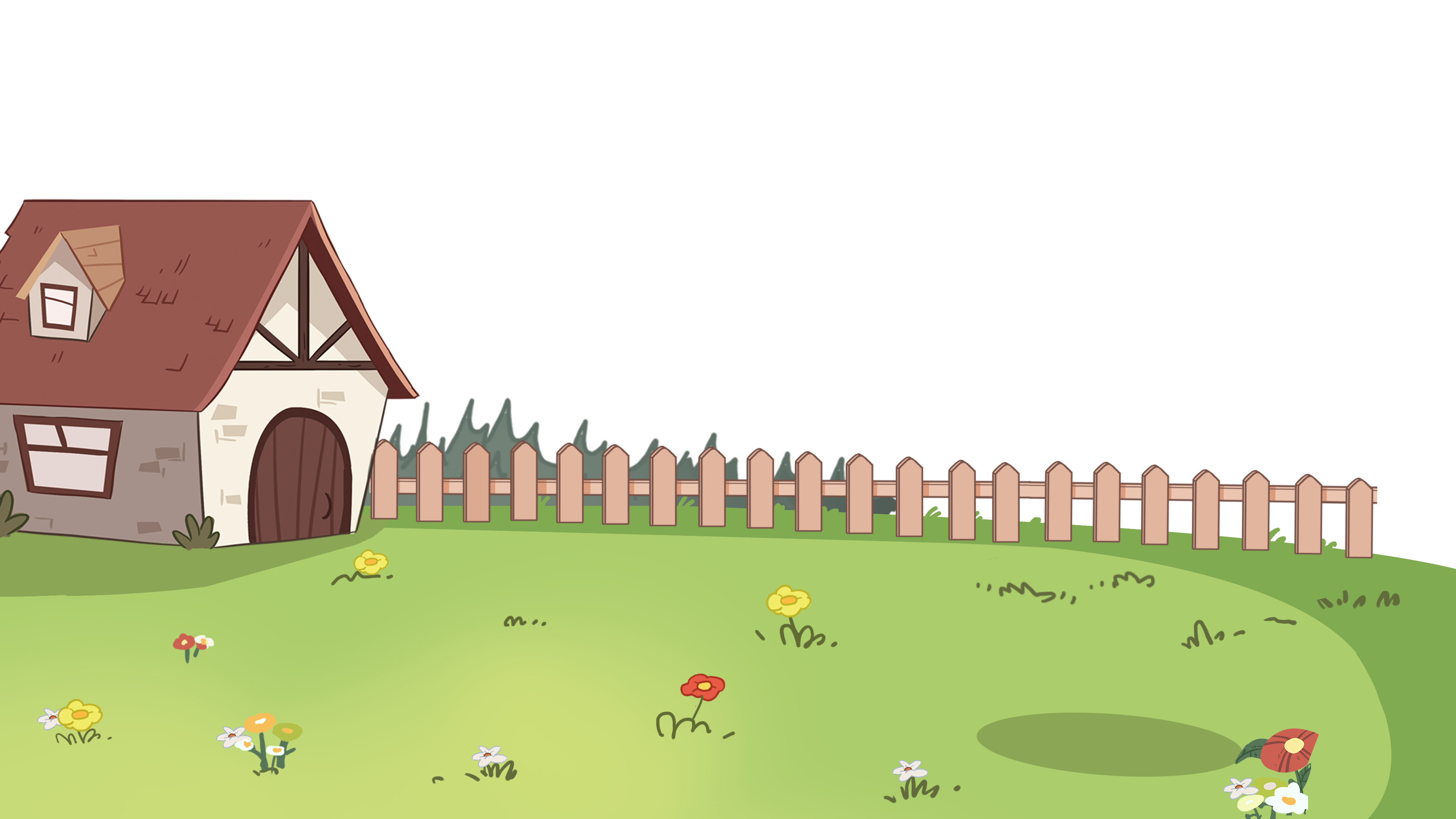 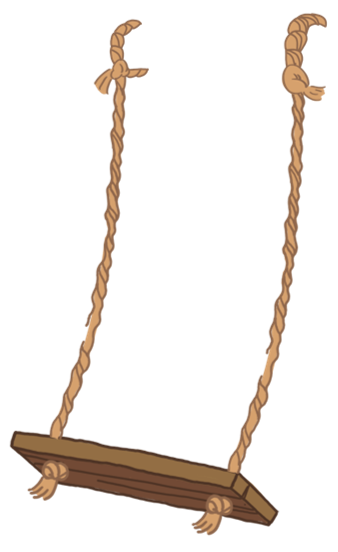 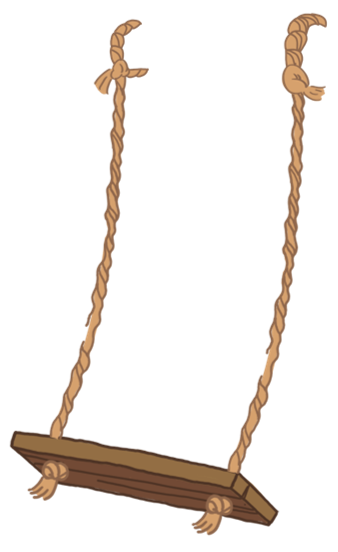 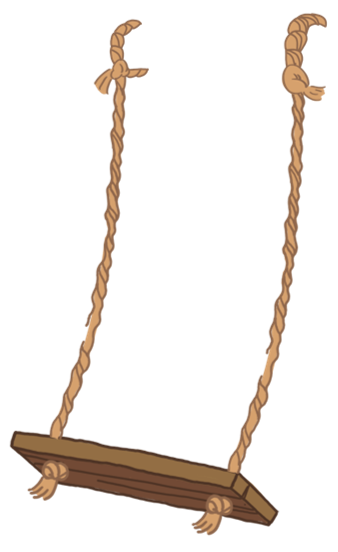 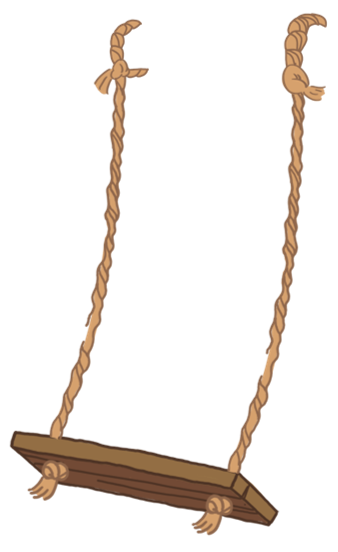 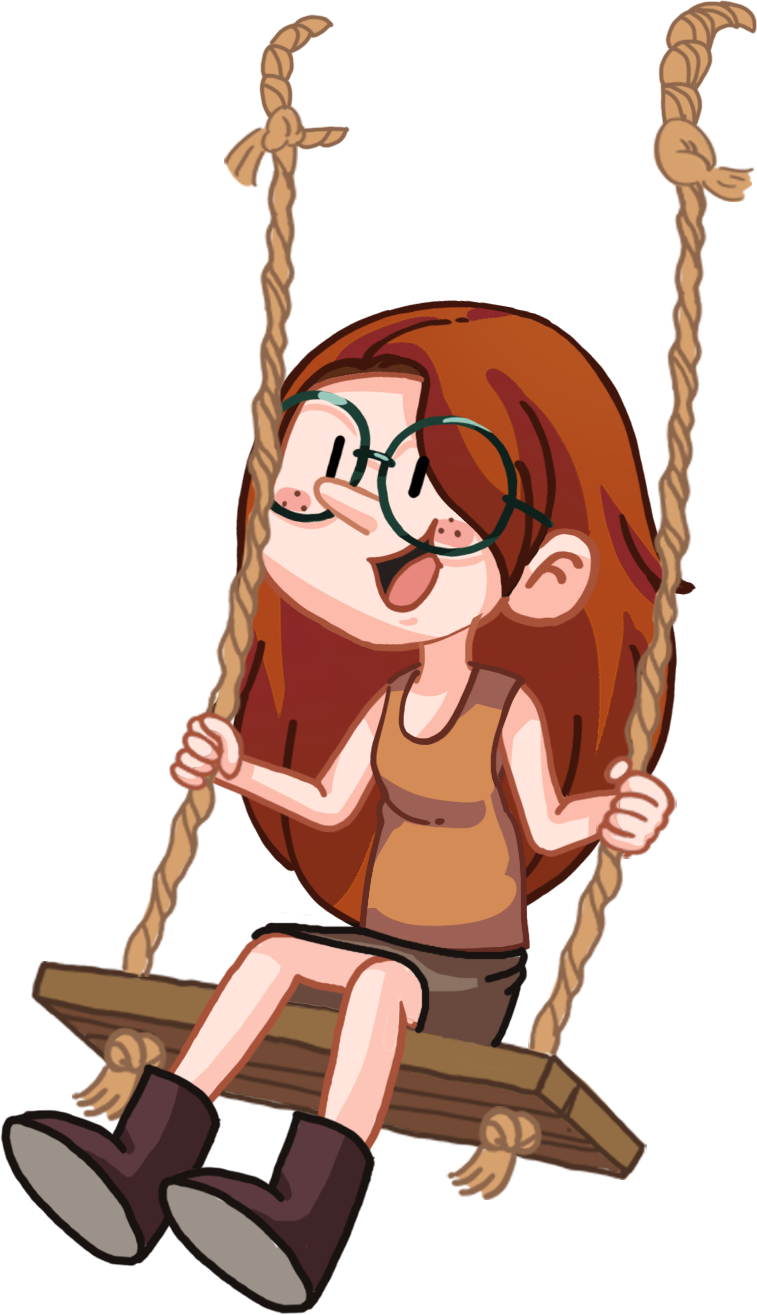 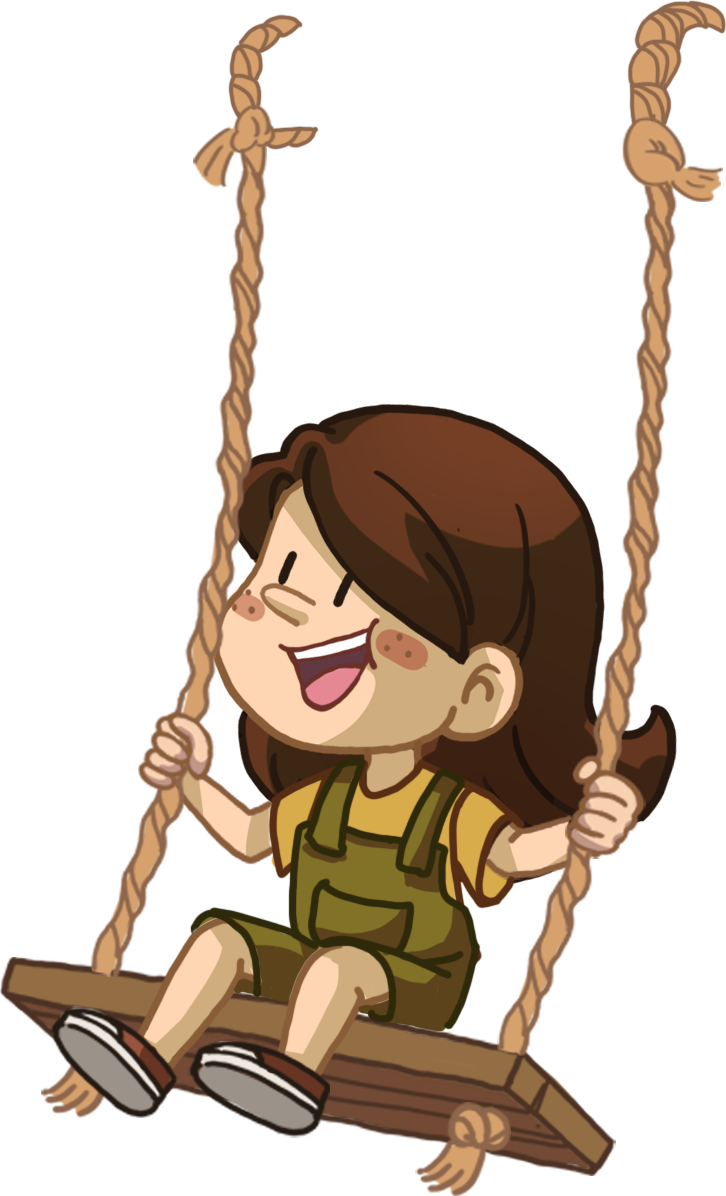 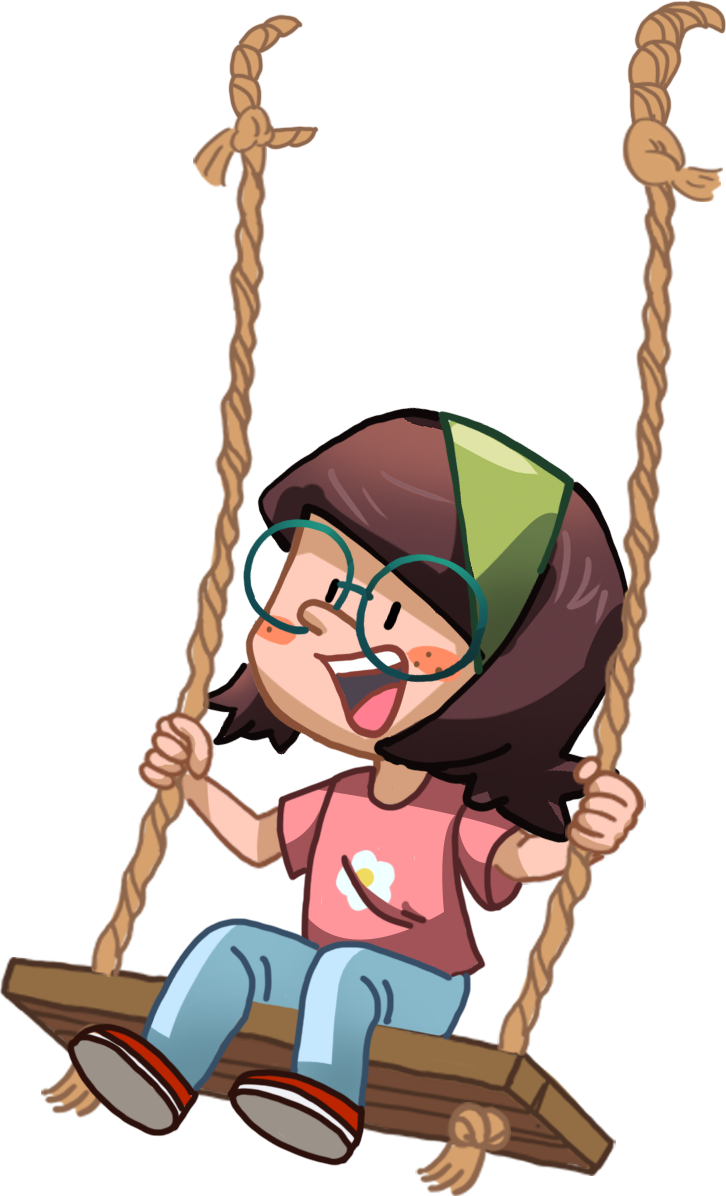 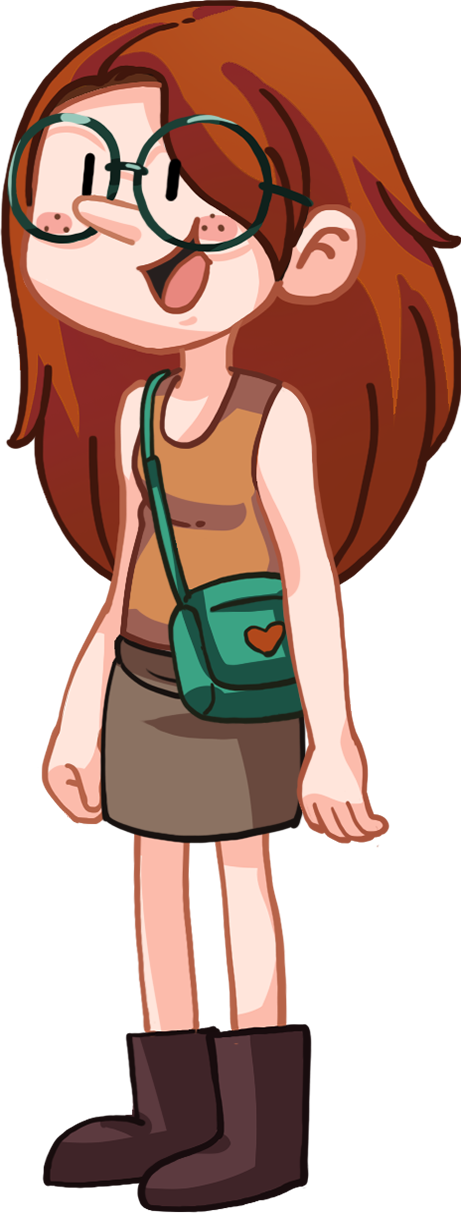 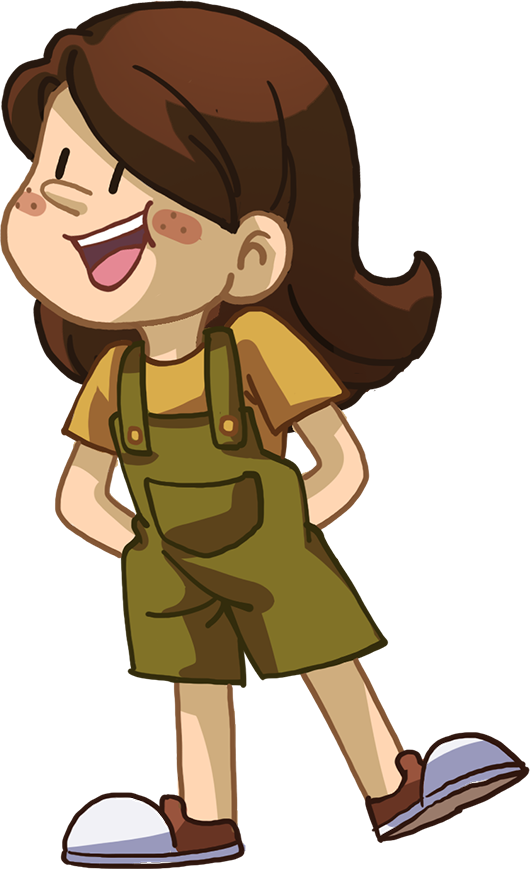 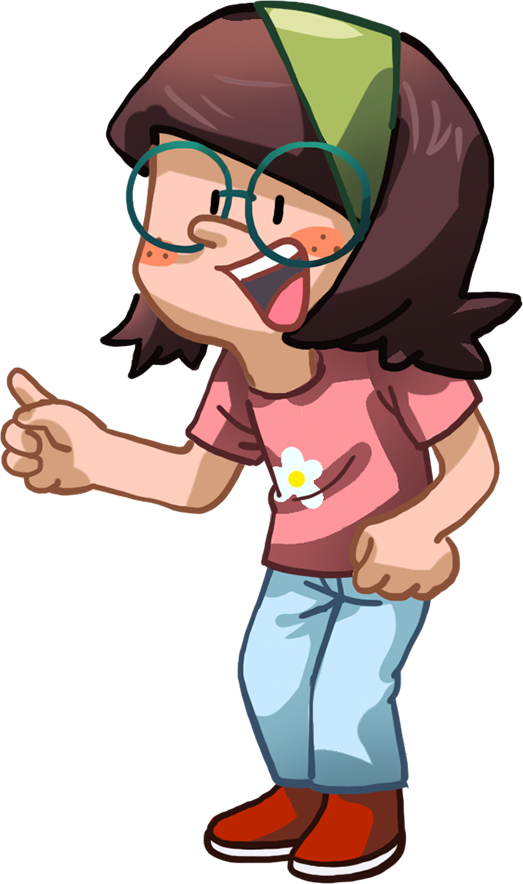 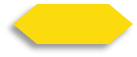 5/26
2:00
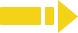 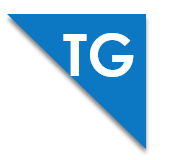 LO: Read the chant fluently; decode the words learned in the text.
Read the chant to Ss with rhythm; have Ss observe the picture and the highlighted 
      words.
2.   Guide Ss to repeat after you; ask them to take turns reading each sentence.
3.   Give feedback.
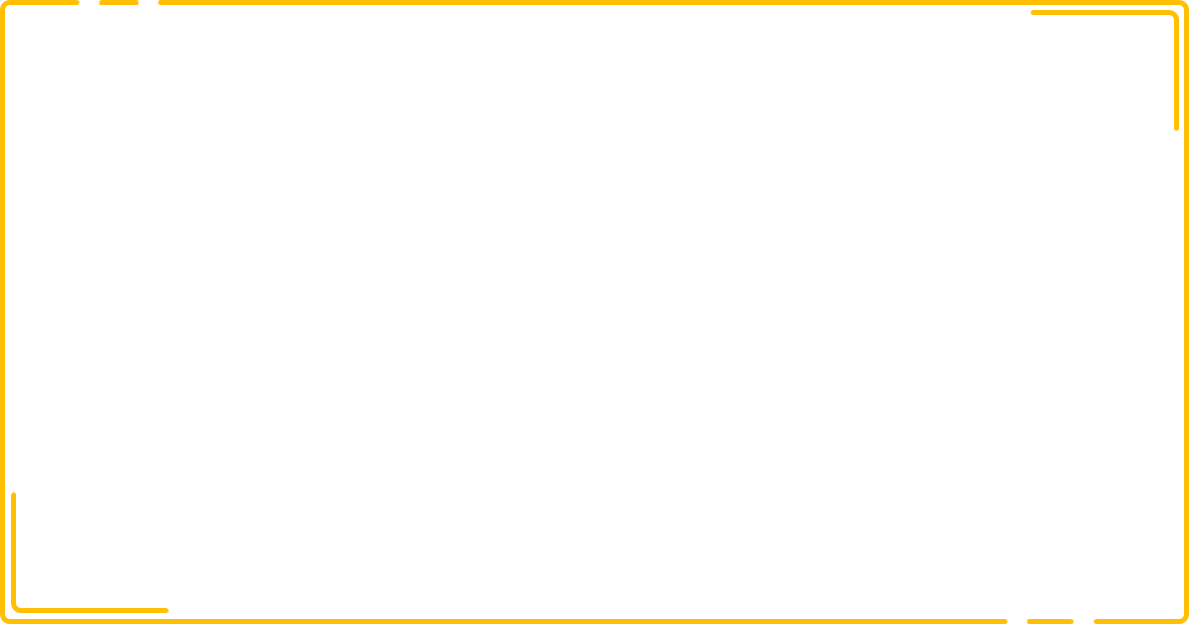 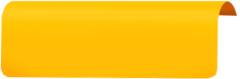 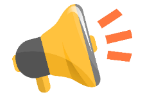 Phonics
Let’s chant!
There is a room almost bare. 
There is only a girl sitting on the chair. 
The girl has long hair.
The girl has a pair of beautiful ears.
She wanted a pup and a new cup.
So she wanted to buy them at the fair.
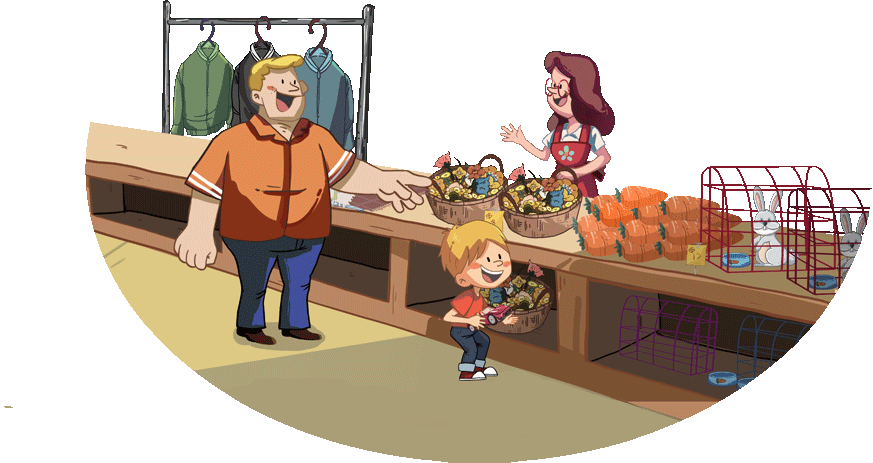 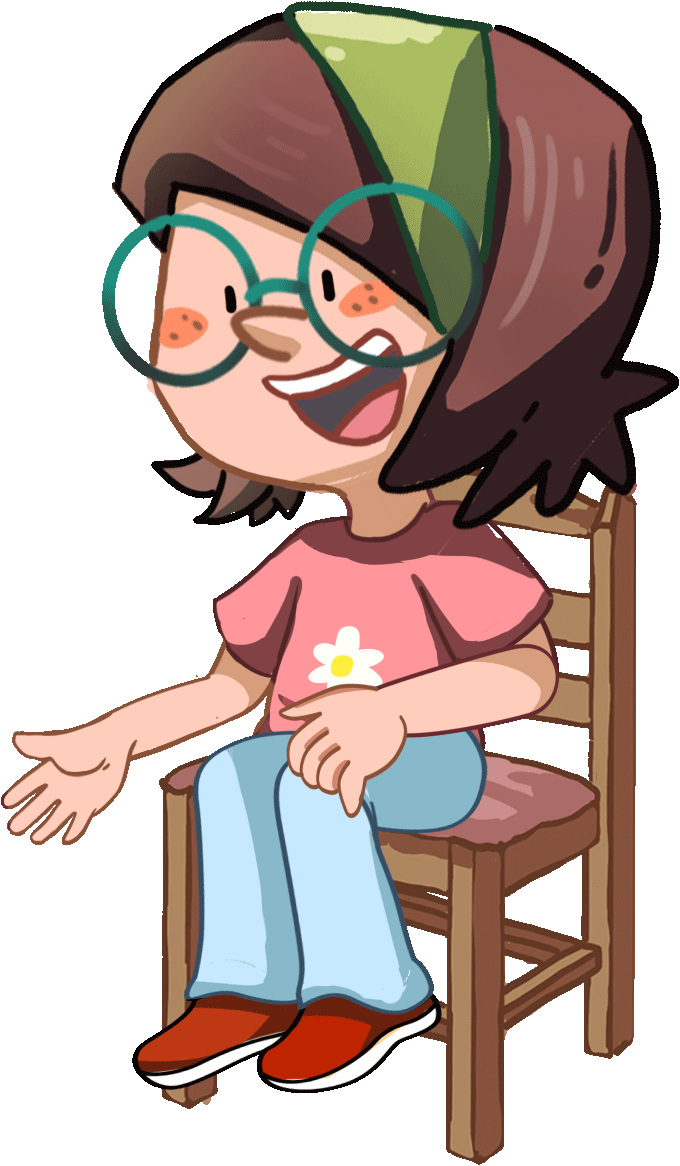 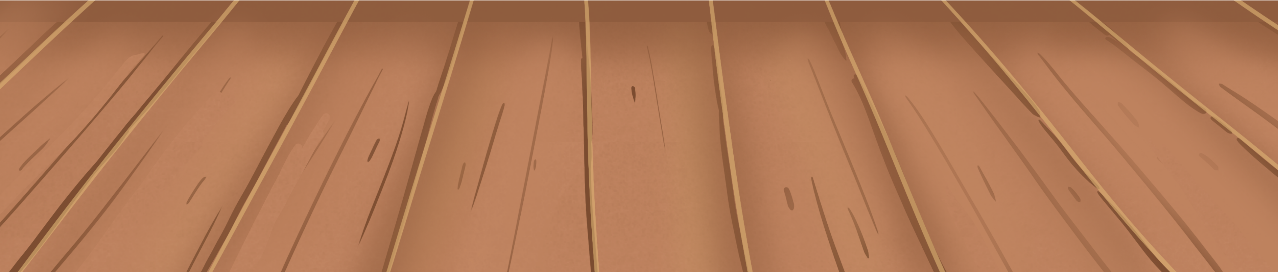 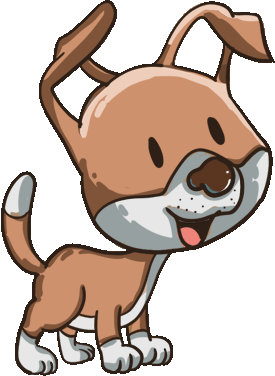 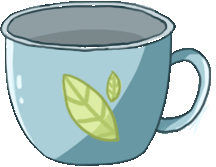 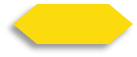 6/26
2:00
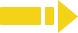 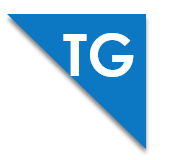 LO: Use the book cover to identify details and to make predictions.
1. Guide Ss to look at the book cover closely and to talk about the given questions.
2. Encourage Ss to talk more about the connections question.
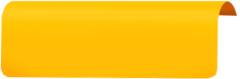 Lead-in
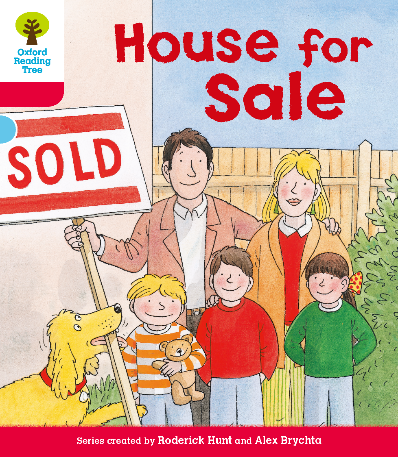 Before Reading
Connections
Where is the family? What do you think the family is doing here? Look for clues on the book cover.
2.  What will the story be about?
What does your house look like?
Written by Roderick Hunt
Illustrated by Alex Brychta
7/26
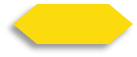 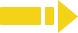 2:00
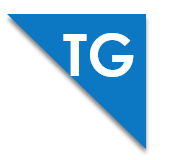 LO: Make predictions about the story by using the illustration; motivate Ss’ interest in 
reading the story.
Guide Ss to recall what it means to predict and ask them to make guesses prior to 
       reading the story by looking at the pictures.
2.   Guide Ss to talk about the given questions.
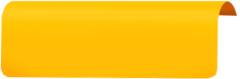 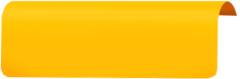 Reading
Reading
Let’s predict!
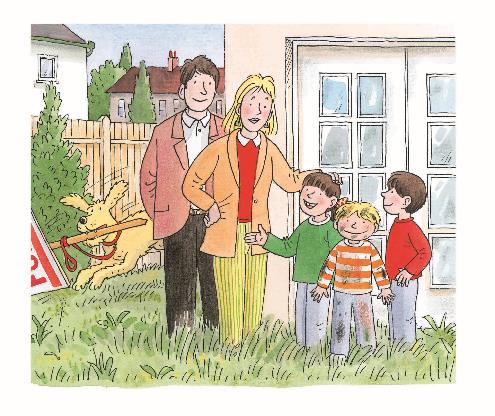 Before Reading
How does Kipper look? What might he do in this place? 
2.  Do you think the family
     likes this house? Why?
     Look for clues in the
     illustration.
8/26
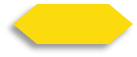 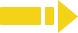 2:30
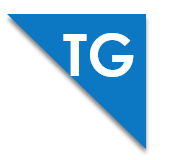 LO: Understand the text; read the text fluently.
1. Read the text aloud to Ss.
2. Have Ss talk about the comprehension questions by using the illustration and the 
    text.
3. Have Ss read the text fluently and give feedback.
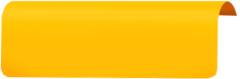 Reading
House for Sale
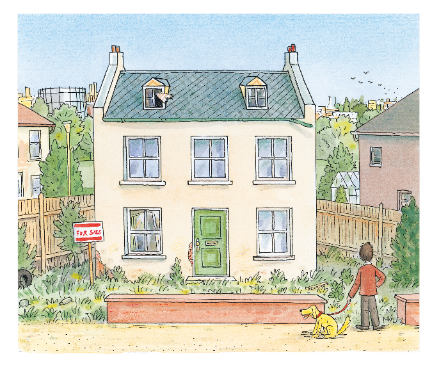 Comprehension
Do you think anyone was living in the house? Why do you think so?
What did the house look like? Look for clues in the illustration.
Who stood in front of the house? What do you think the man would do next?
This house was for sale.
9/26
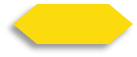 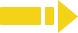 2:30
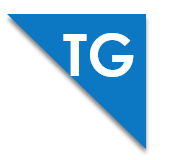 LO: Understand the text; read the text fluently; decode the sight word accurately.
1. Read the text aloud to Ss.
2. Have Ss talk about the comprehension questions by using the illustration and the 
    text.
3. Ask Ss to find the sight word liked in the text and guide them to read it accurately.
4. Have Ss read the text fluently and give feedback.
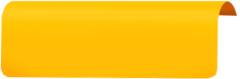 Reading
House for Sale
Sight Word
liked
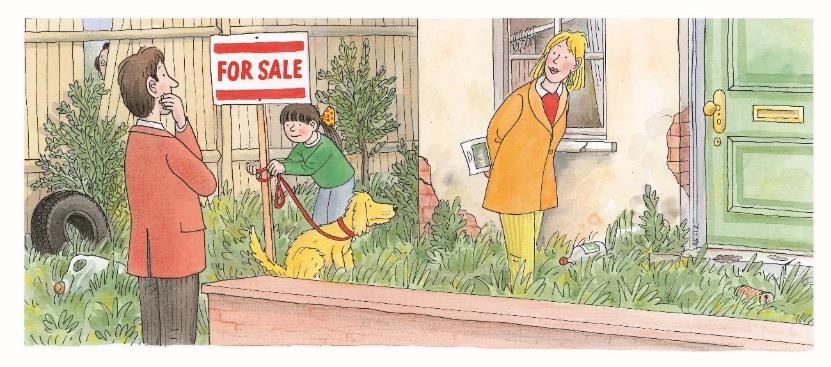 Comprehension
What did Dad and Mum think of the house?
What was Biff doing? Why did she do that?
What would the family do next?
Dad liked the house.
Mum liked it too.
10/26
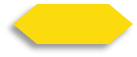 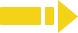 2:30
LO: Understand the text; ask and answer questions about key details by using the pictures 
and the text; make connections; read the text fluently; decode the sight word accurately.
1. Read the text aloud to Ss.
2. Have Ss talk about the comprehension questions by using the illustration and the 
    text.
3. Encourage Ss to talk more about the questioning question; help them ask their 
    partner at least
    one question; if they know how to ask questions, help them add details and create 
    clarify; if they don’t know how to ask questions, help them ask questions by using 
     the illustration, the text and the following words: what, where, when, how, who, or  
     why.
4. Encourage Ss to talk more about the connections question.
5. Ask Ss to find the sight word liked in the text and guide them to read it accurately.
6. Have Ss read the text fluently and give feedback.
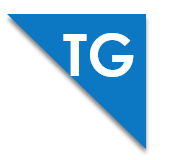 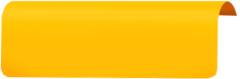 Reading
House for Sale
Sight Word
Questioning
liked
Please ask your partner a question about Kipper.
(Tips: What? Where? When?  
          Who? Why? How?)
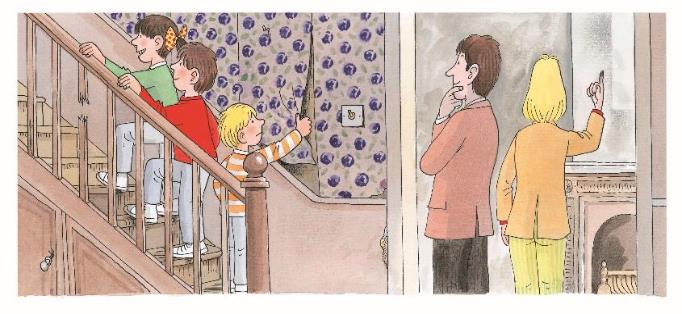 Connections
Comprehension
Can you find another word made up of two words?
(Tips: bed, moon, room,   
         cake)
Where were the children on this page? What did everyone think of the house?
Biff and Chip looked 
at the house.
Everyone liked it. 
Kipper pulled the 
wallpaper.
11/26
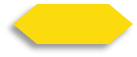 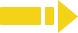 2:30
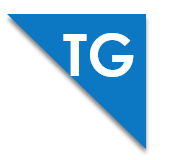 LO: Understand the meaning of the key vocabulary word chimney, and make sentences 
with it; Understand the text; make connections; read the text fluently; decode the sight word accurately.
1. Have Ss take turns reading the text; give feedback and correct them if necessary.
2. Ask Ss to find chimney in the text and the illustration; have Ss read the word and 
    have them make sentences with it.
3. Have Ss talk about the comprehension questions by using the illustration and the 
     text.
4. Ask Ss to find the sight word liked in the text and guide them to read it accurately.
5. Encourage Ss to talk more about the connections question.. 
    Note: Click the penguin button to show the vocabulary card.
Vocabulary
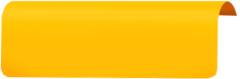 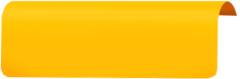 Reading
House for Sale
Sight Word
liked
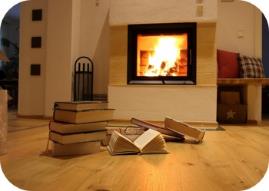 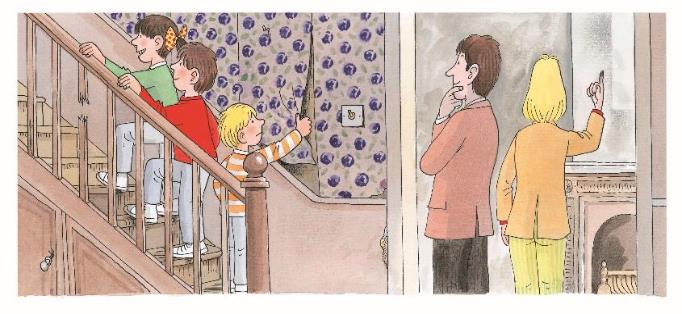 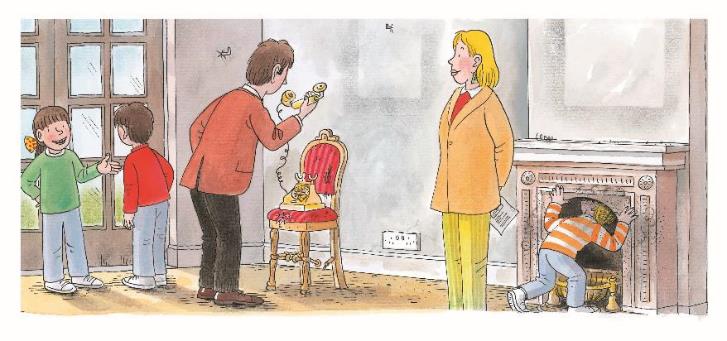 Connections
Comprehension
chimney
Where did the family go? How did they feel about this place? How do you know?
What did Kipper do in this place?
What did everyone think of this room?
Where can you see a chimney? What is it used for?
There are many books near the chimney.
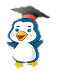 They went into a room. Everyone liked this 
room.
Kipper looked up the 
chimney.
chimney
12/26
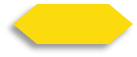 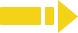 2:30
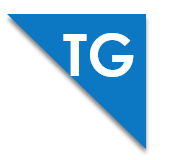 LO: Understand the meaning of the key vocabulary word bedroom, and make sentences 
with it; understand the text; warm up with phrases from the book and practice reading them in a single breath.
1. Have Ss take turns reading the text; give feedback and correct them if necessary.
2. Ask Ss to find bedroom in the text and the illustration; have Ss read the word and 
    have them make sentences with it.
3. Have Ss talk about the comprehension questions by using the illustration and the   
    text.
4. Ask Ss to find the word on from the text; then guide them to understand that the  
     noun phrase the bed should follow; read the group of words on the bed as a 
     phrase; lastly, guide Ss to read the  phrase in one breath. Model first.
    Note: Click the penguin button to show the vocabulary card.
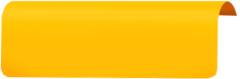 Vocabulary
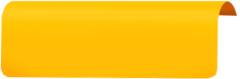 Reading
House for Sale
Decoding
Phrasing-Warm-up phrases
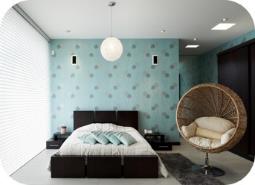 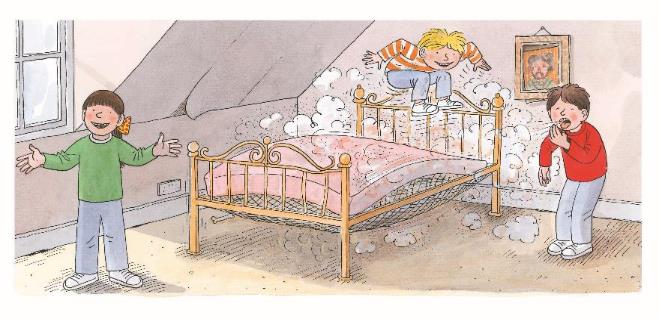 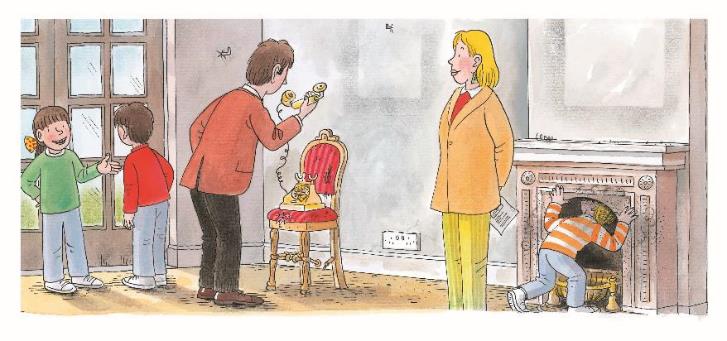 Comprehension
bedroom
What kind of room were the children in? Look for clues in the illustration.
Who wanted this room? How did this room look?
What did Kipper do? What do you think Mum and Dad would say to him if they saw him do that?
This is a clean and cozy bedroom.
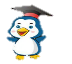 Biff wanted this 
bedroom. 
It was a big room.
Kipper jumped on 
the bed.
bedroom
13/26
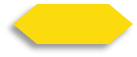 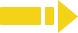 2:30
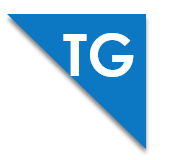 LO: Understand the meaning of the key vocabulary words sat and chair, and make 
sentences with them; understand the text; ask and answer questions about key details by using the pictures and the text; warm up with phrases from the book and practice reading them in a single breath.
1. Read the text aloud to Ss.
2. Ask one of the Ss to find sat in the text and the illustration; have Ss read the word 、   
     and make sentences with it.
3. Ask another Ss to find chair in the text and the illustration; have Ss read the word 
    and make sentences with it.
4. Have Ss talk about the comprehension questions by using the illustration and the 
    text.
5. Encourage Ss to talk more about the questioning question; help them ask their 
    partner at least one question; if they know how to ask questions, help them add 
    details and create clarify; if they don’t know how to ask questions, help them ask  
    questions by using the illustration, the text, and the following words: what, where, 
    when, how, who, or why.
6. Ask Ss to find the word on from the text; then guide them to understand that the 
    noun phrase a chair should follow; read the group of words on a chair as a phrase; 
     lastly, guide Ss to read the phrase in one breath. Model first.
    Note: Click the penguin button to show the vocabulary cards.
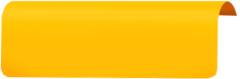 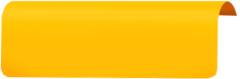 Vocabulary
Vocabulary
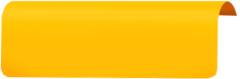 Reading
House for Sale
Decoding
Questioning
Phrasing-Warm-up phrases
Ask your partner a question using the text or illustration.
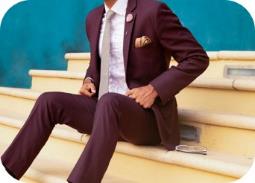 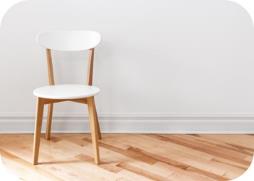 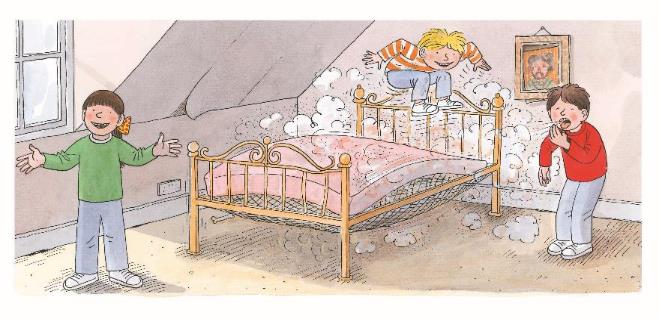 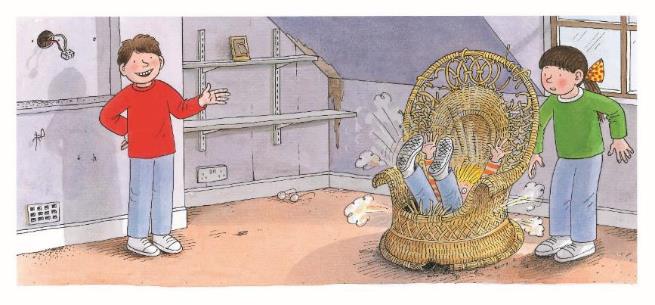 Comprehension
chair
sat
Who wanted this big bedroom?
What was in the room on this page?
What kind of person do you think Kipper was? Why?
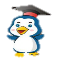 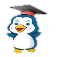 He sat on the steps to rest.
There is only a chair in this room.
Chip wanted this 
bedroom.
It was a big room.
Kipper sat on a chair.
chair
sat
14/26
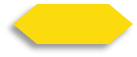 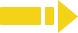 2:30
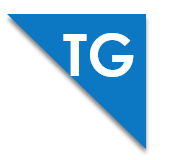 LO: Understand the meaning of the key vocabulary words climbed and tree house, and 
make sentences with them; understand the text; read the text fluently.
1. Read the text aloud to Ss.
2. Ask one of the Ss to find climbed in the text and the illustration; have Ss read the 
    word and make sentences with it.
3. Ask another S to find tree house in the text and the illustration; have Ss read the 
    phrase and make sentences with it.
4. Have Ss talk about the comprehension questions by using the illustration and the 
    text.
5. Have Ss read the text fluently and give feedback.
    Note: Click the penguin button to show the vocabulary cards.
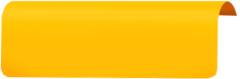 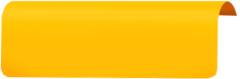 Vocabulary
Vocabulary
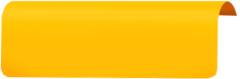 Reading
House for Sale
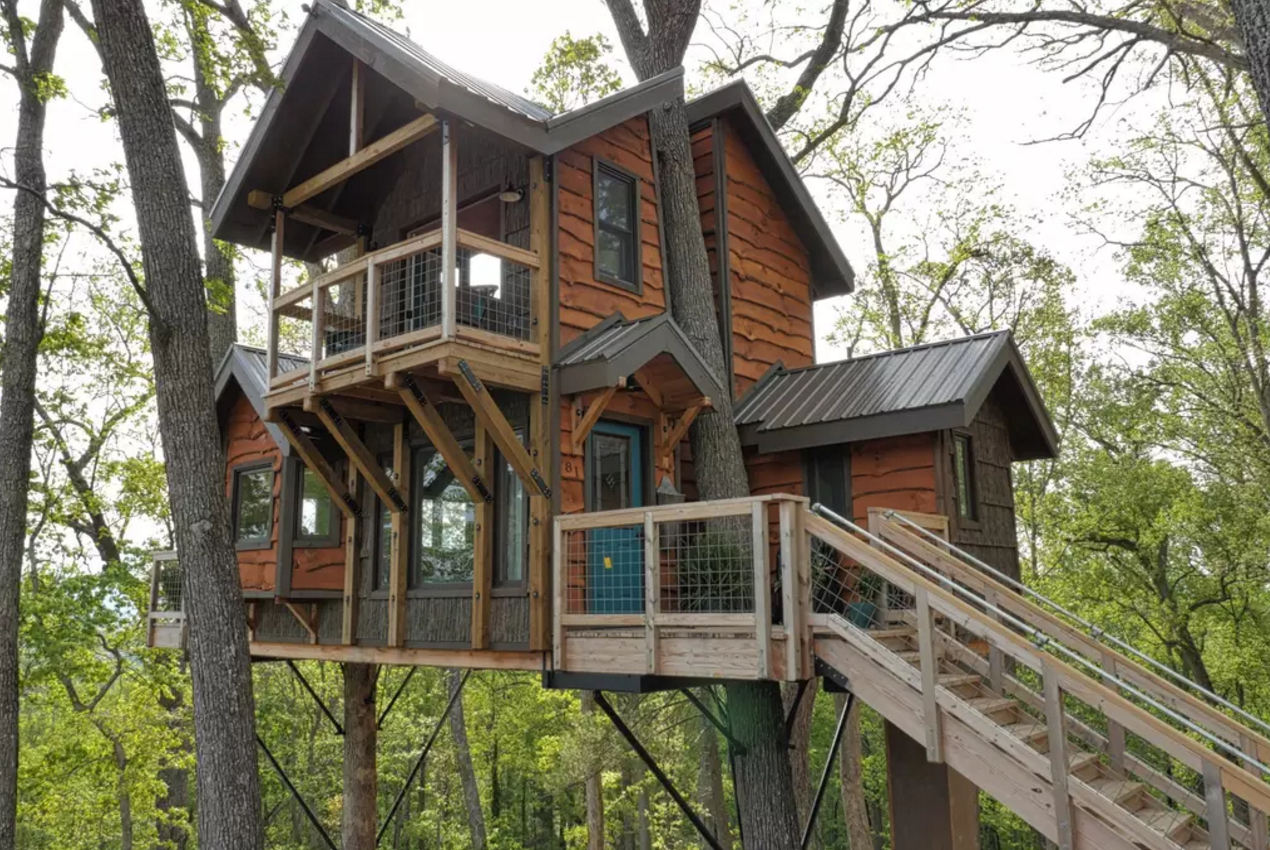 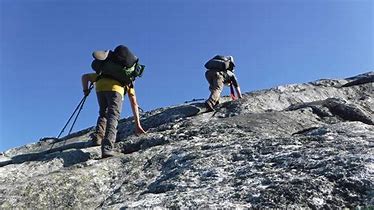 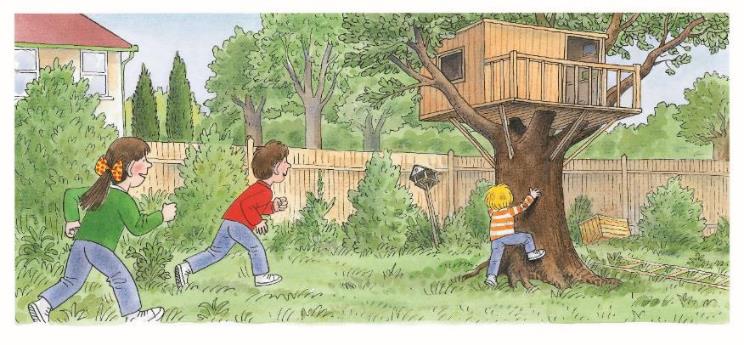 Comprehension
climbed
tree house
Where did the children go? What did they do?
What was special about the garden? Was it a good garden for the family? Why?
They climbed the mountain together yesterday.
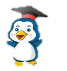 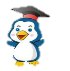 There is a tree house in the tree.
They went down the 
garden.
They looked at the tree 
house. Kipper climbed 
the tree.
climbed
tree house
15/26
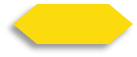 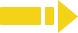 2:30
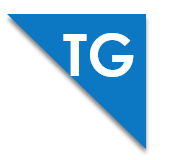 LO: Understand the text; ask and answer questions about key details by using the pictures 
and the text.
1. Have Ss take turns reading the text; give feedback and correct them if necessary.
Have Ss talk about the comprehension questions by using the illustration and the  
    text.
3. Encourage Ss to talk more about the questioning question; help them ask their 
    partner at least one question; if they know how to ask questions, help them add 
    details and create clarify; if they don’t know how to ask questions, help them ask    
    questions by using the illustration, the text,and the following words: what, where,  
    when, how, who, or why.
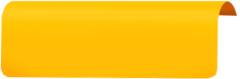 Reading
House for Sale
Questioning
What can you tell your partner about the story so far?
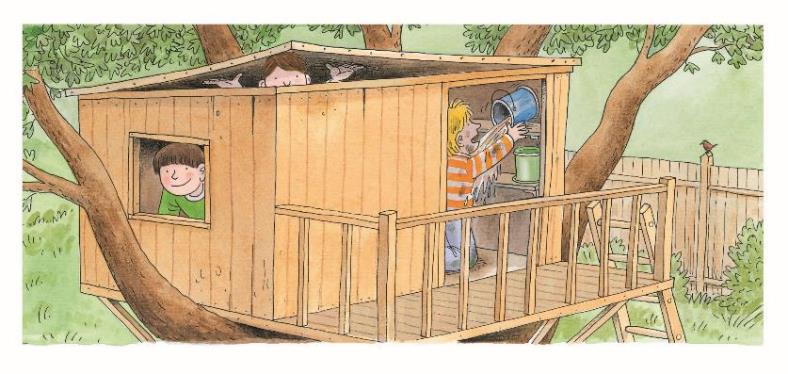 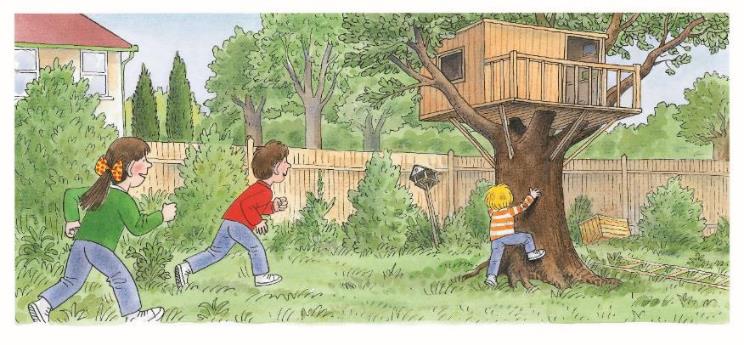 Comprehension
What did Chip and Biff do?
What did Kipper do?
Biff and Chip climbed 
the tree. They went in 
the tree house.
Kipper pulled a can 
down.
16/26
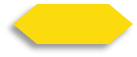 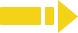 2:30
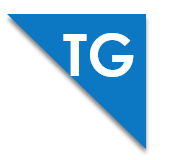 LO: Understand the text; make connections; read the text fluently; decode the sight word accurately.
1. Read the text aloud to Ss.
2. Have Ss talk about the comprehension questions by using the illustration and the 
    text.
3. Encourage Ss to talk more about the connections question.
4. Ask Ss to find sight word liked in the text and guide them to read it accurately.
5. Have Ss read the text fluently and give feedback.
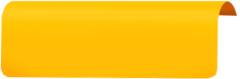 Reading
House for Sale
Sight Word
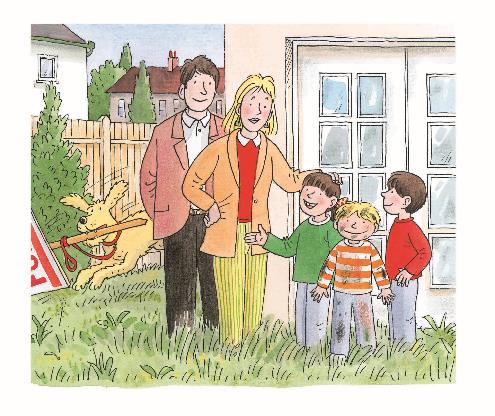 liked
Connections
Comprehension
Did you move into a new house before? What did you do before you moved into your new house?
What did the family like about this house?
Do you think the family would move into this house? What would Mum and Dad need to do before they move in?
Everyone liked the house. Floppy liked it too.
17/26
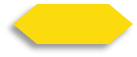 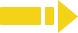 2:30
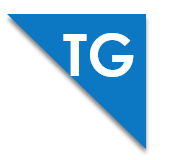 LO: Retell the story with the visual support and assistance. 
Ask Ss to work in pairs and talk about the given questions; have them work in pairs 
      to recall the details of the story in the correct sequence order; model first.
2.   Have Ss take turns retelling the story by using the visual aids.
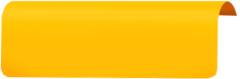 Reading
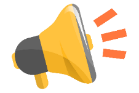 Let’s retell!
1
2
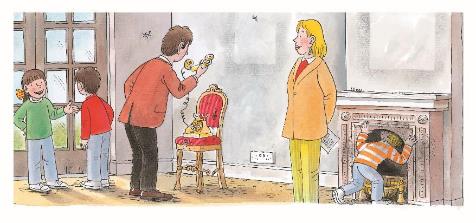 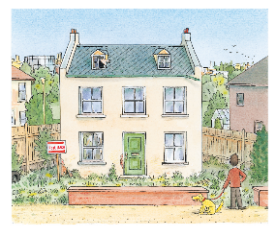 Which rooms did they go and see?
Why did they look at the house?
3
4
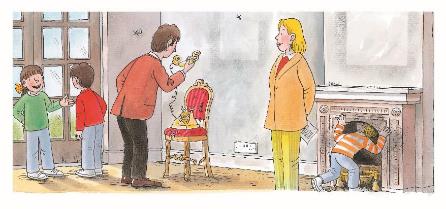 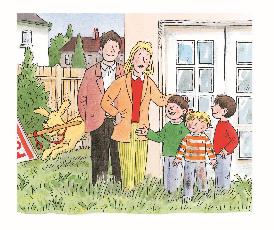 What did the children do in the house?
What did they think of this house?
18/26
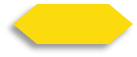 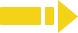 2:00
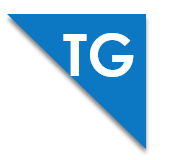 LO: Check their understanding of the words in this lesson.
1. Have Ss play the Fun Catch game by identifying the pictures and vocabulary words.
2. Click to show the picture and ask Ss to identify the word that match the picture; 
    click to show the answer; click to help Ss catch the toys in the picture.
3. Repeat this practice for the rest of the words.
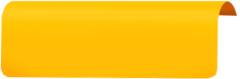 Vocabulary
Let’s review the words!
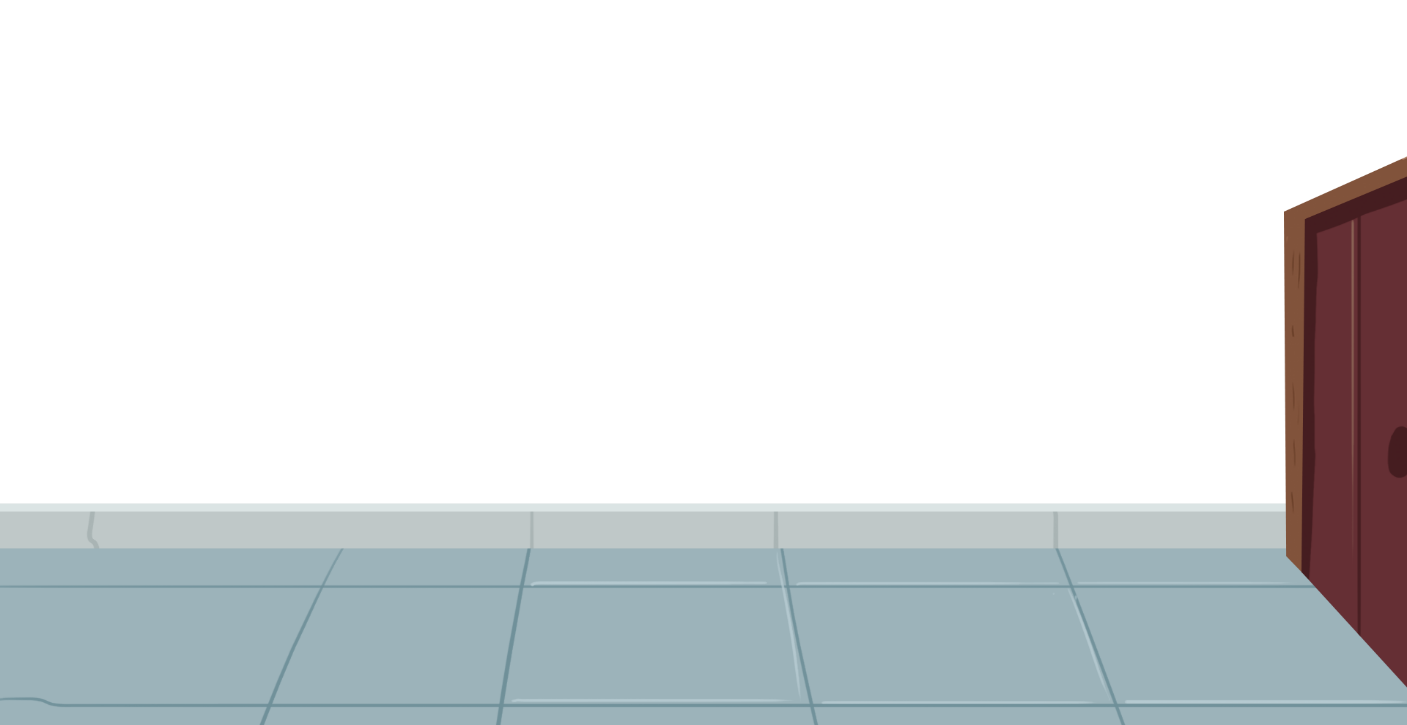 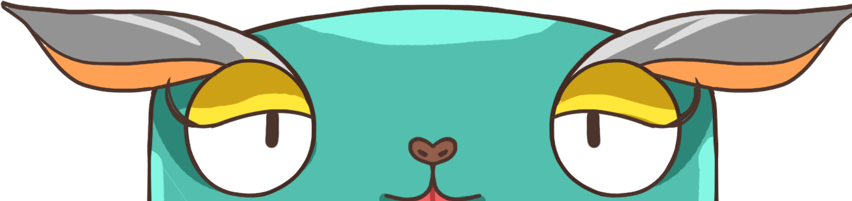 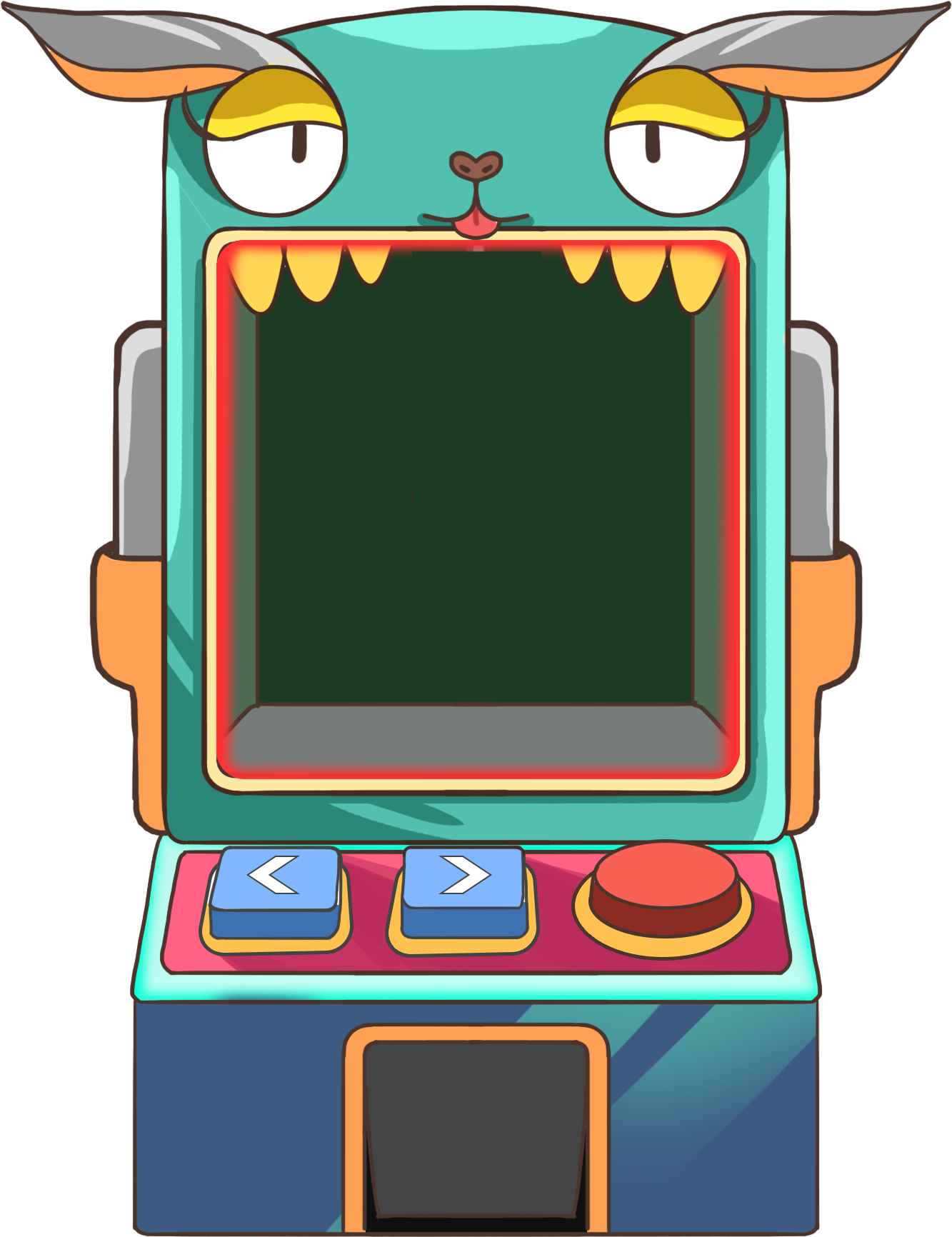 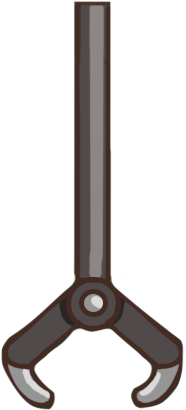 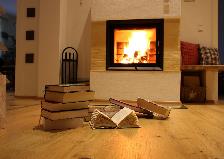 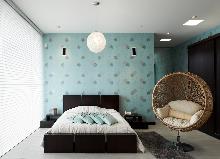 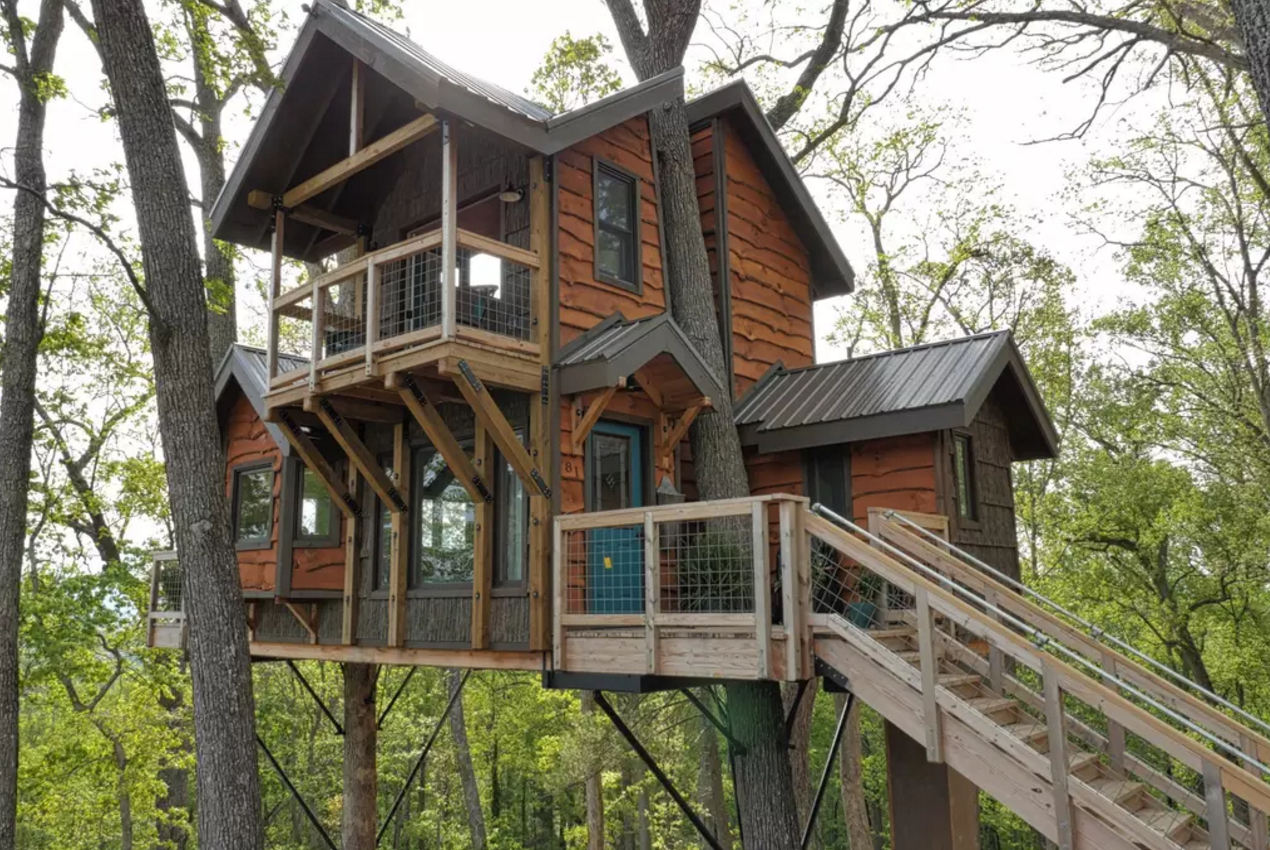 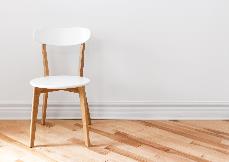 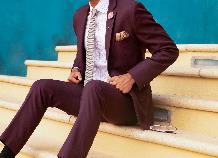 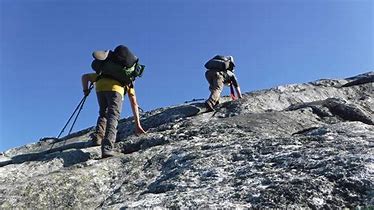 chimney
climbed
tree house
sat
bedroom
chair
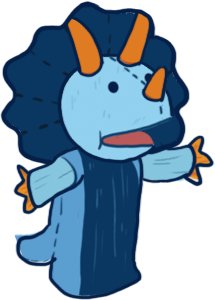 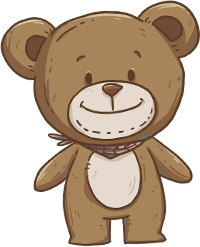 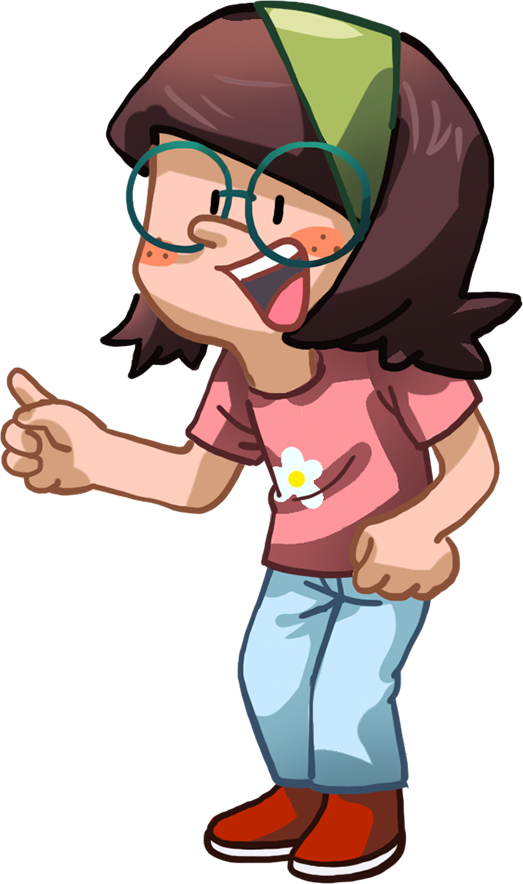 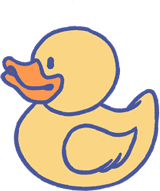 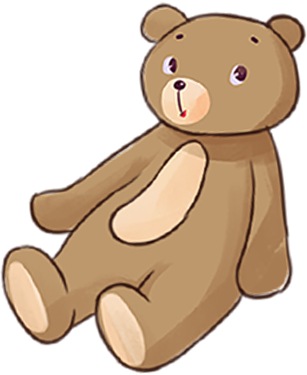 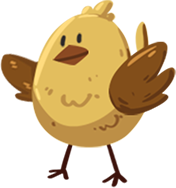 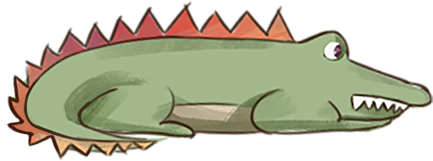 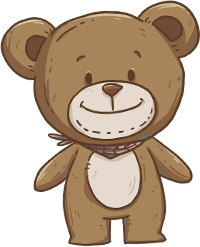 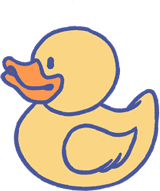 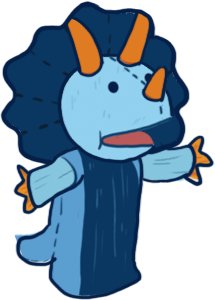 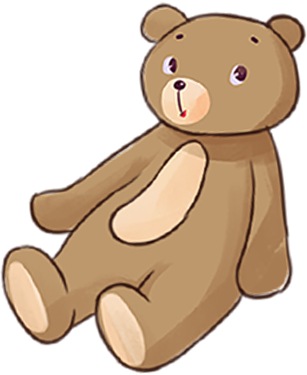 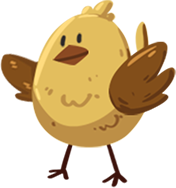 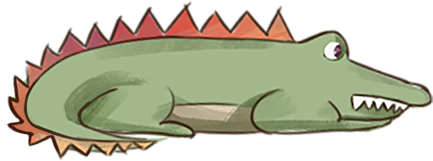 19/26
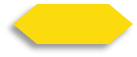 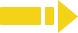 1:30
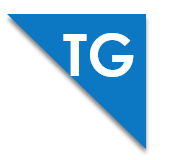 LO: Talk about what Kipper did when he was in the house that was for sale by using the given sentence structure.
Have Ss work in pairs to talk about the given illustration by using the sentence   
      structure and the helping words; model first. 
2.  Assist Ss if necessary.
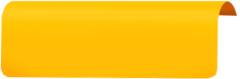 Listening & Speaking
Let’s talk!
—What did Kipper do when he was in the house for sale?
—Kipper pulled ______.
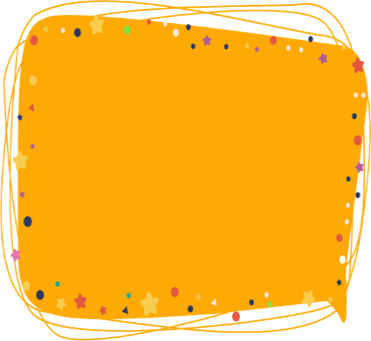 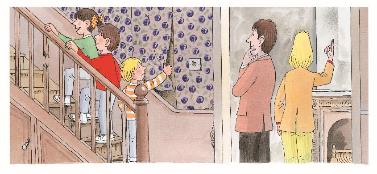 Helping Words
the wallpaper
a can
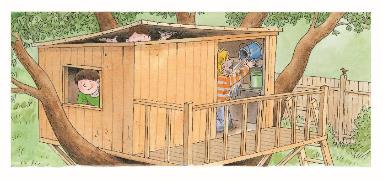 20/26
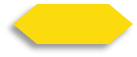 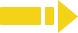 1:30
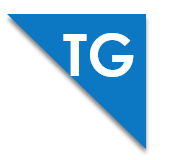 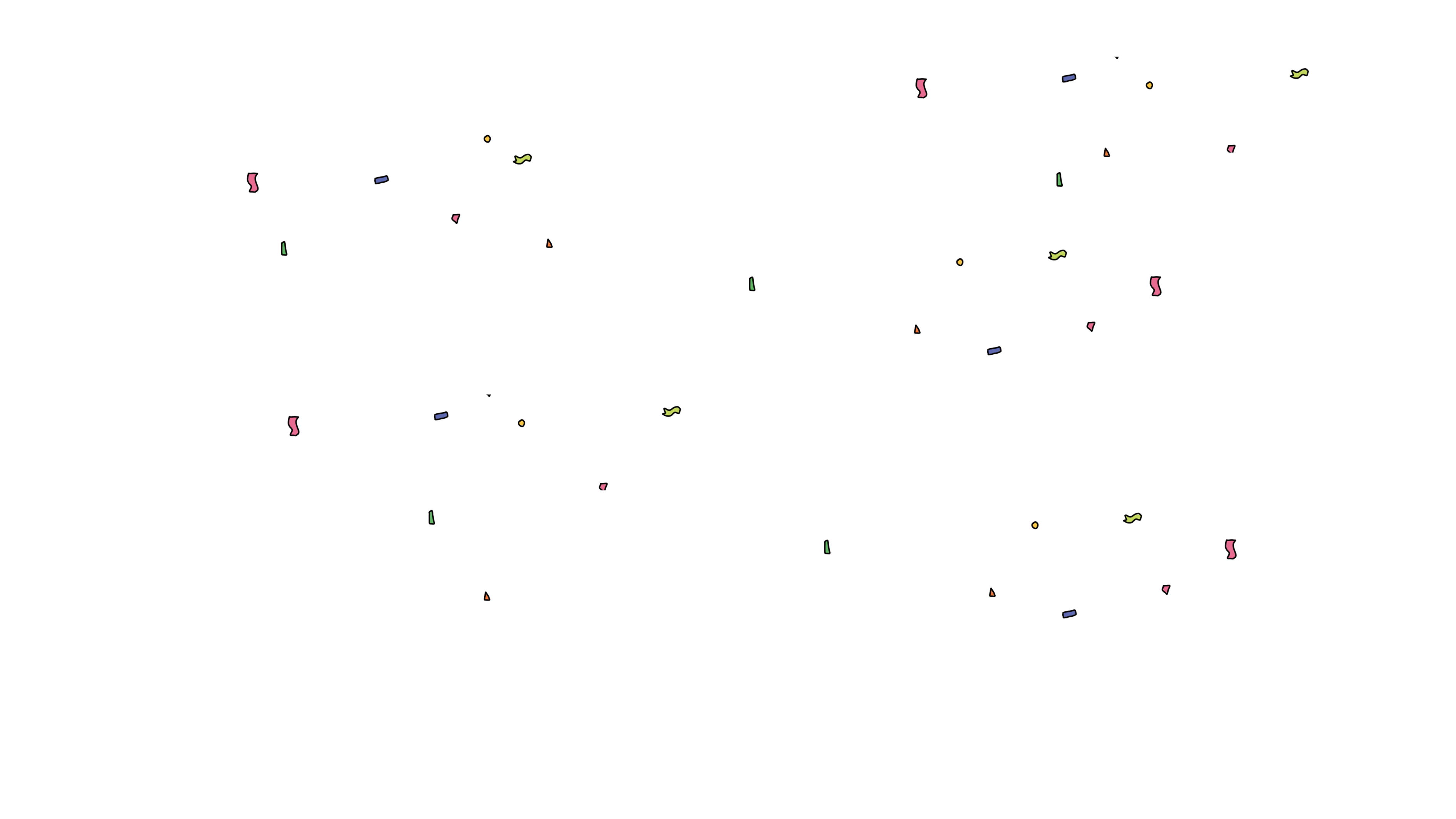 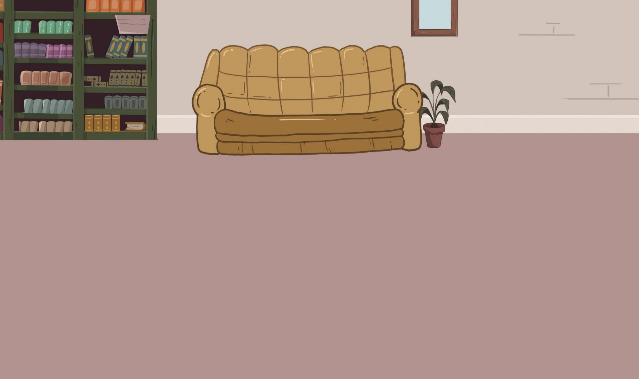 LO: Use the sentence structure to discuss the following question: What can you do when
you move into a new house?
Ask Ss to observe the picture carefully; have them talk about what things they can 
      do when moving into a new house, and have Ss discuss what they would do; 
      encourage them to speak more.
Ask Ss to work in pairs to talk about the given picture by using the given sentence 
      structure; each S has at least three chances to talk; model first. 
3.  Assist Ss if necessary. 
     Notes: T can click Let’s Talk to present the sentence structure, and T can click 
     again to make it disappear.
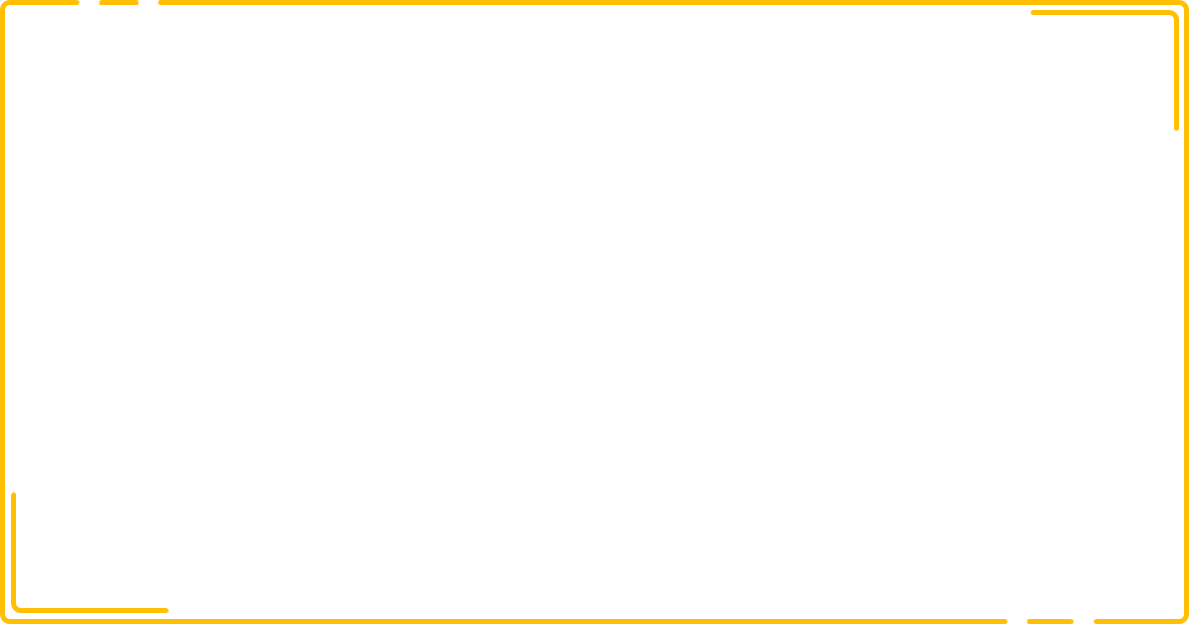 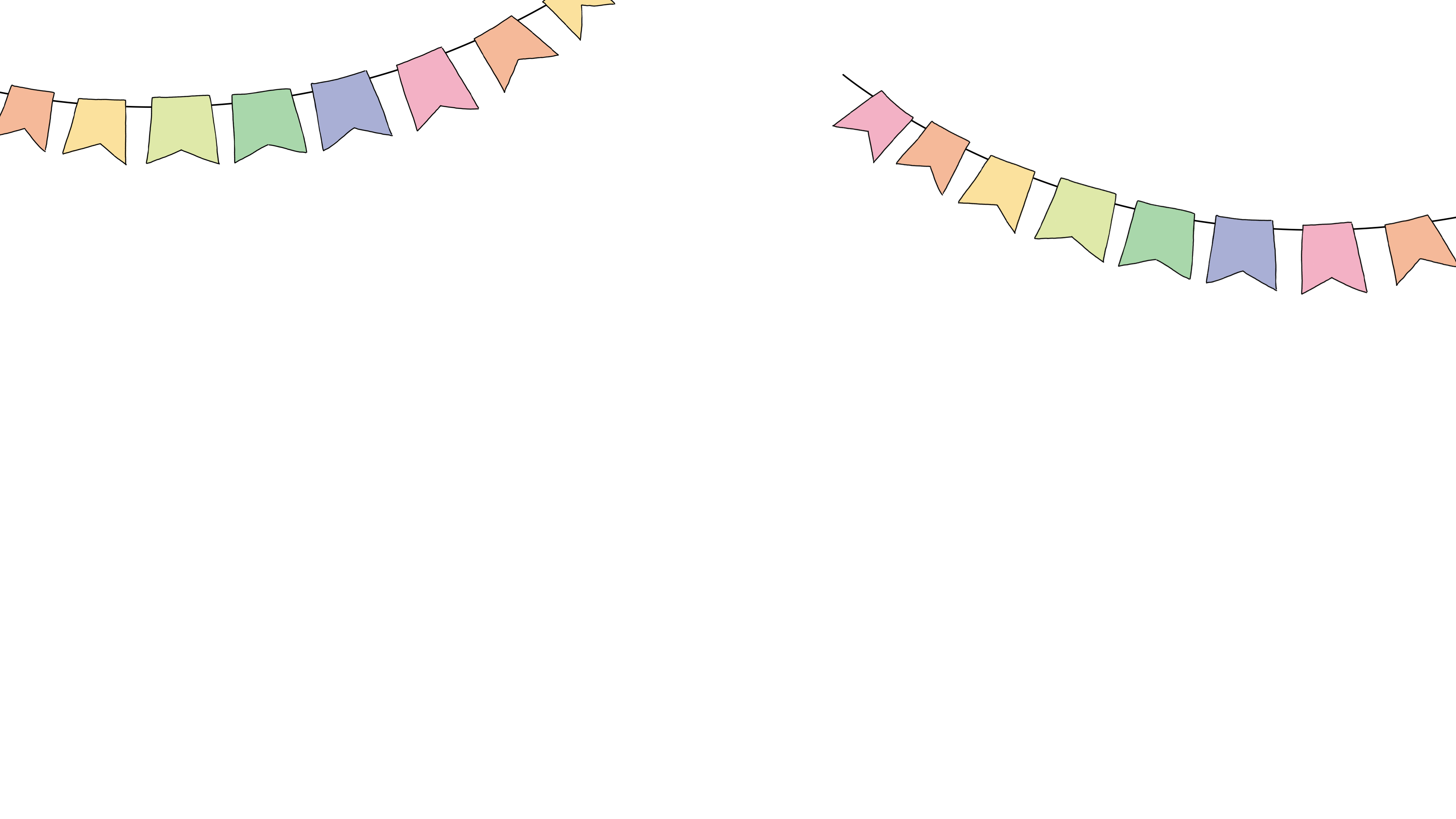 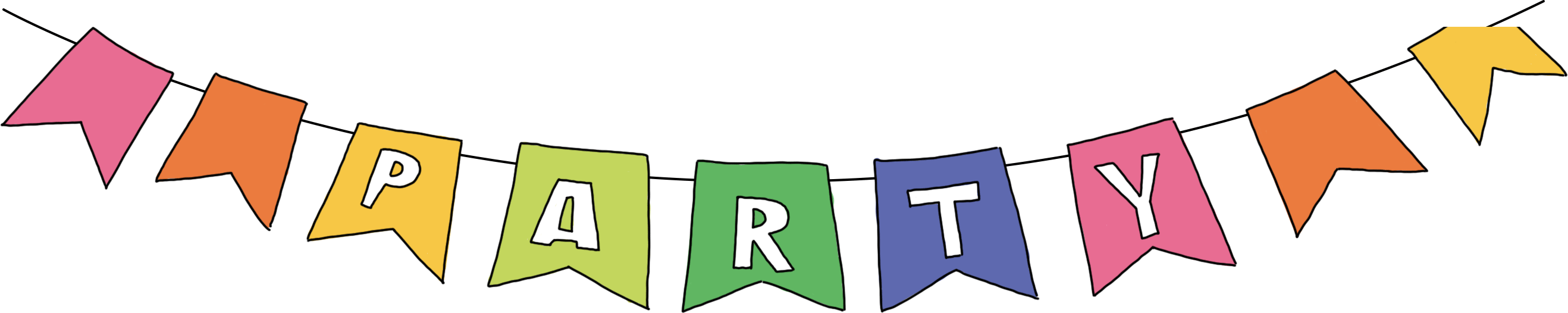 Let’s talk!
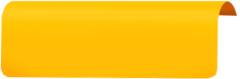 Listening & Speaking
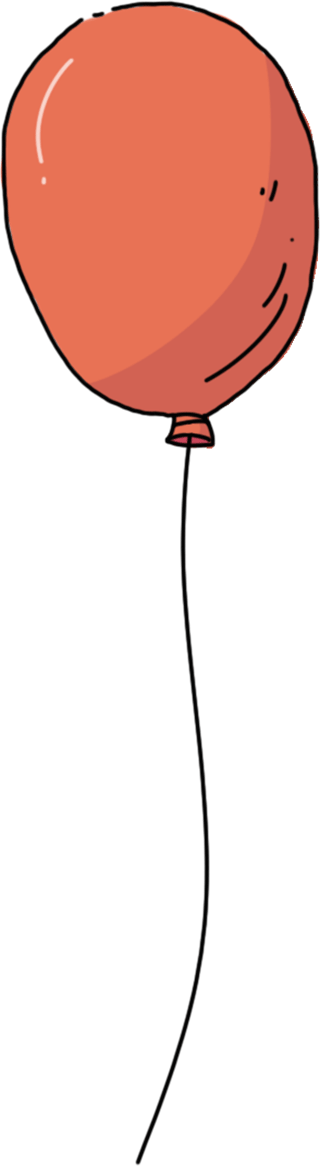 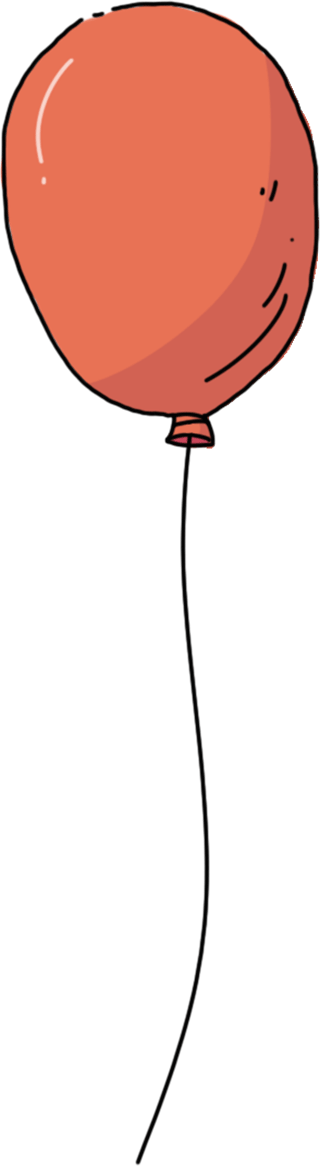 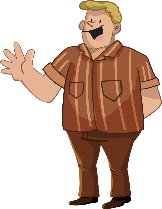 —What would you do if you moved into a new       
    house? 
—I would _____.   
             sweep the floor        have a party        keep a pet
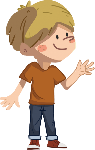 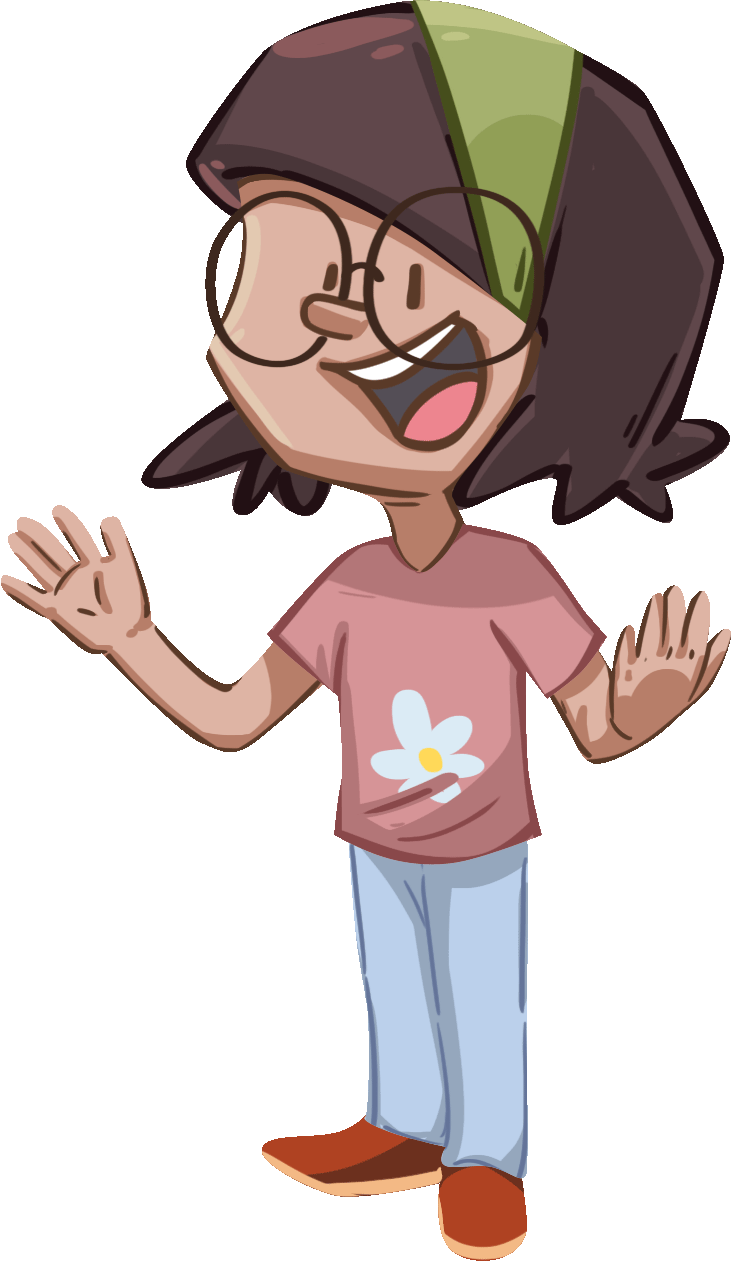 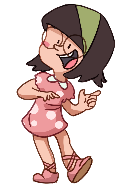 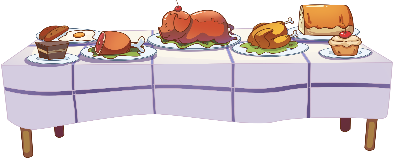 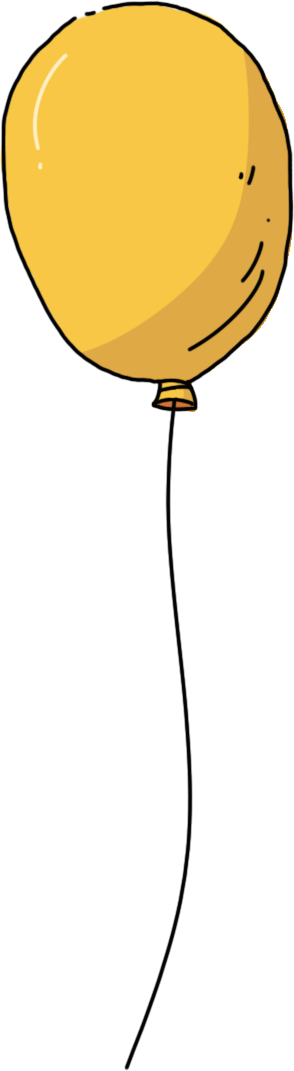 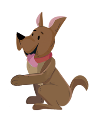 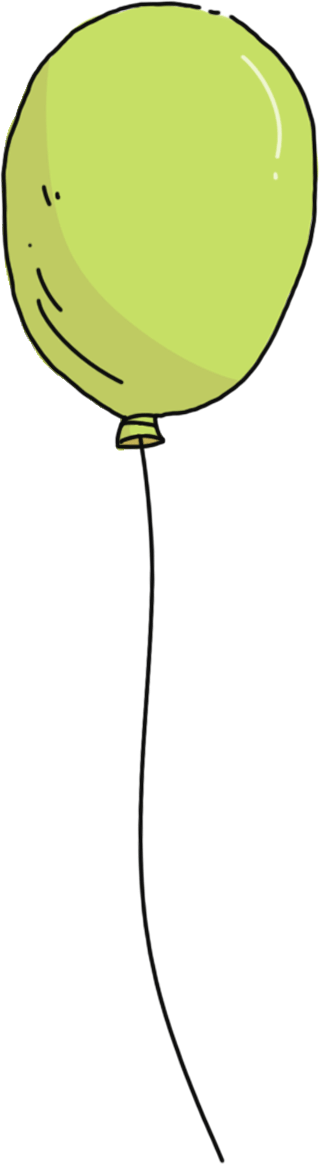 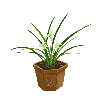 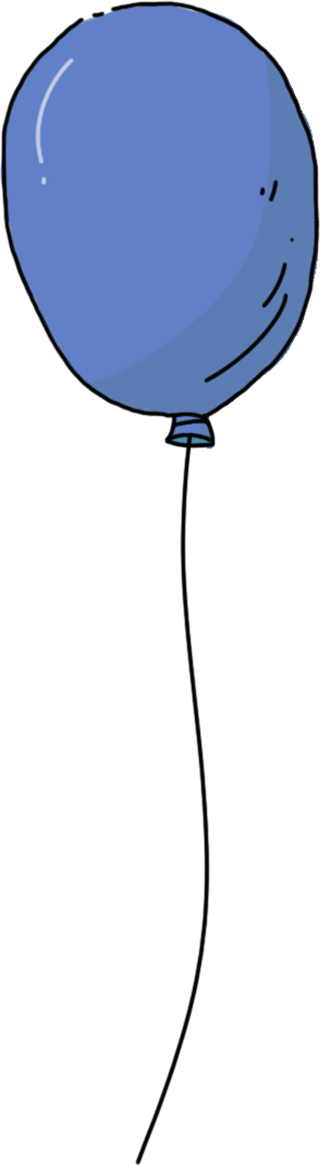 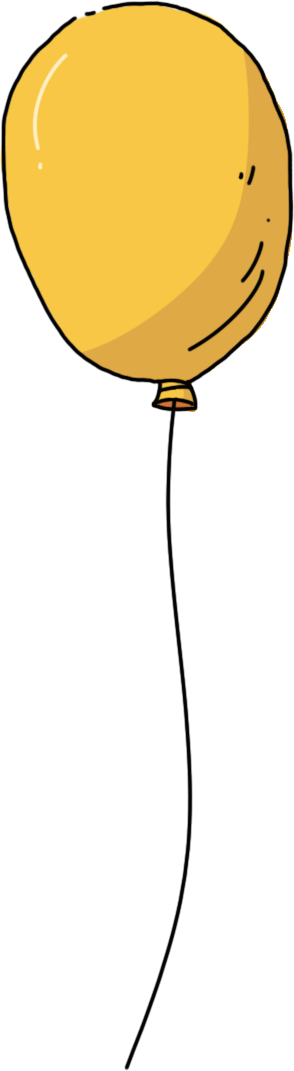 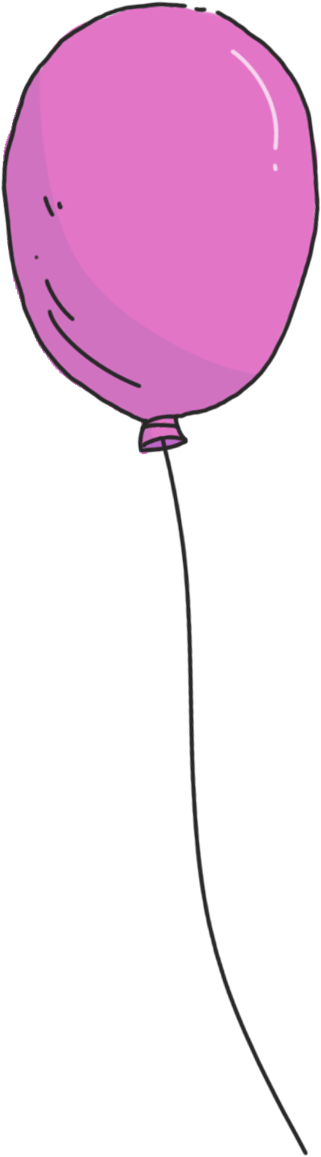 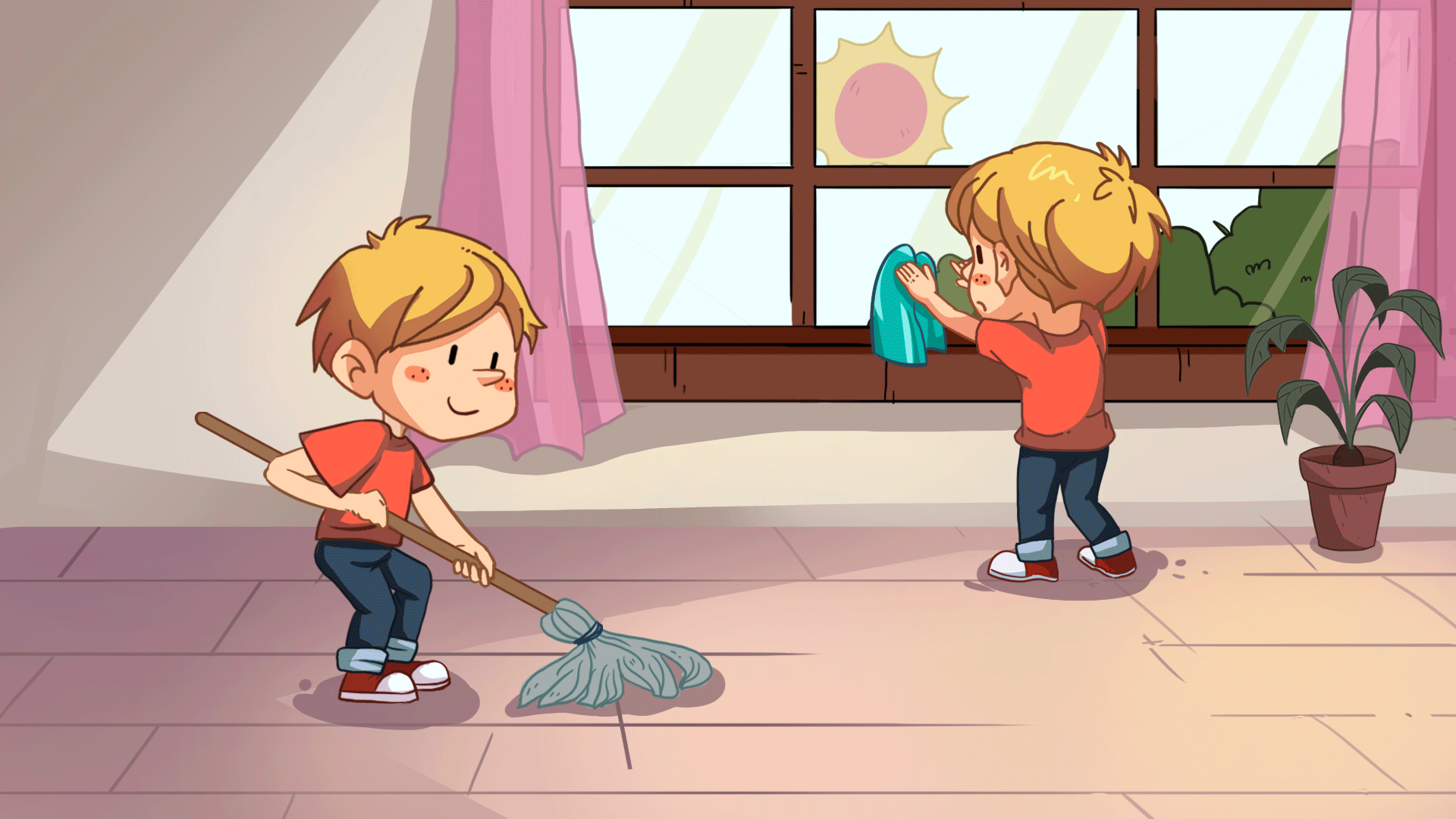 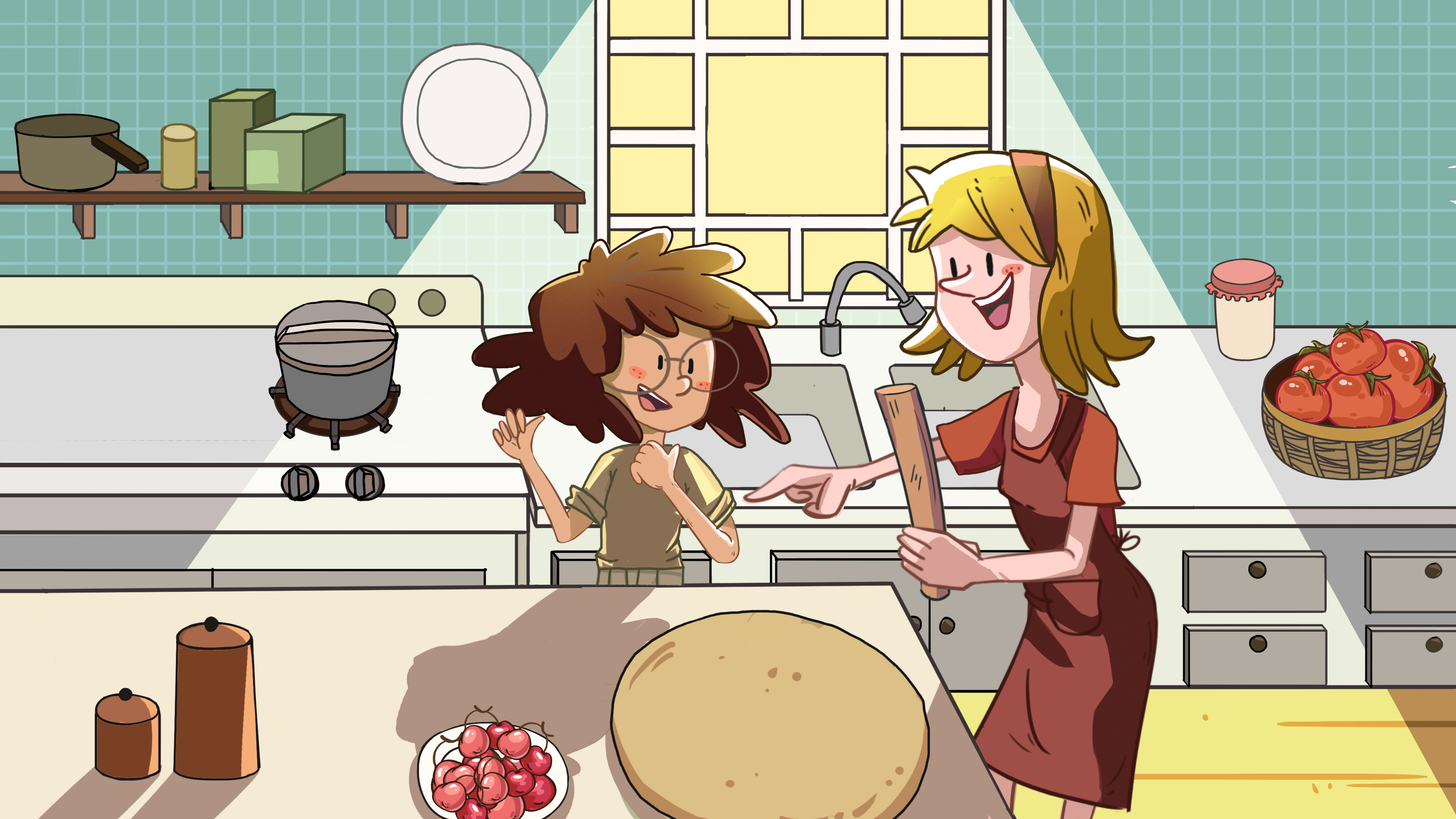 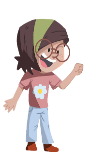 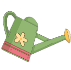 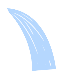 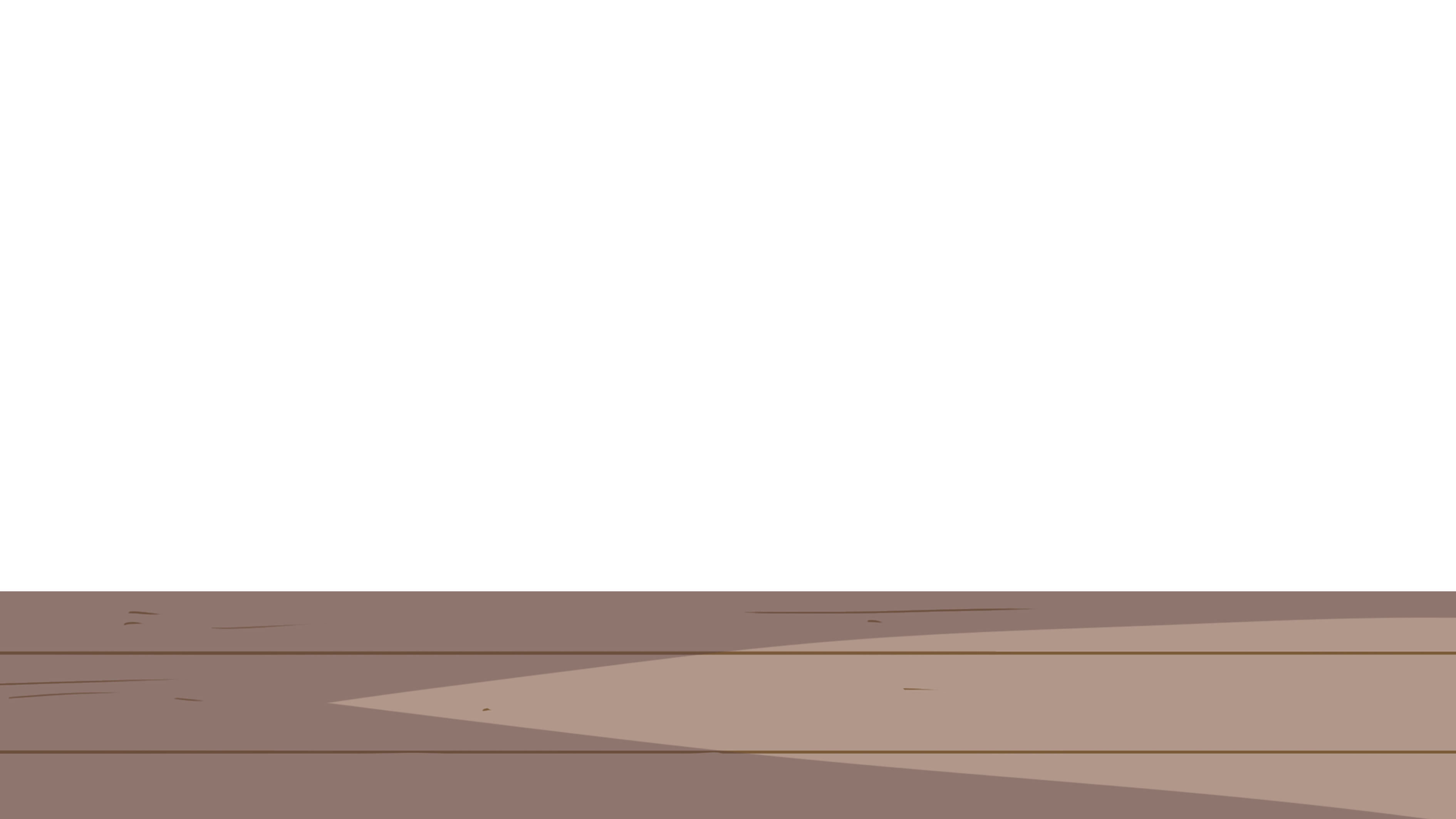 21/26
21/26
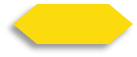 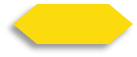 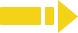 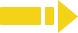 3:00
3:00
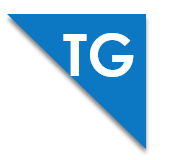 LO: Talk about the following topic: what cacn we do to make our home look more beautiful.
1. Ask Ss to think about the given question; model first.
2. Guide Ss to talk about the question with the help of the given pictures.
3. Encourage Ss to talk more about the topic.
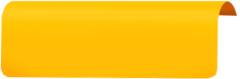 Value
Value
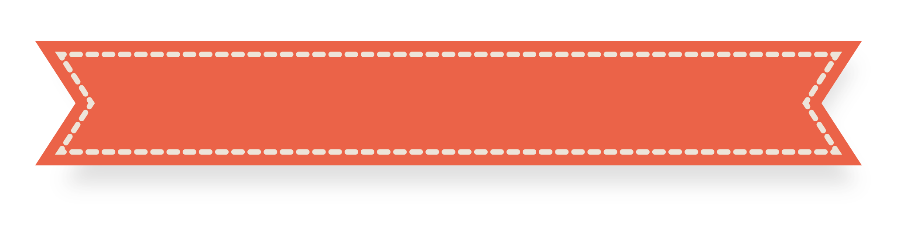 What should we do to make our home look more beautiful?
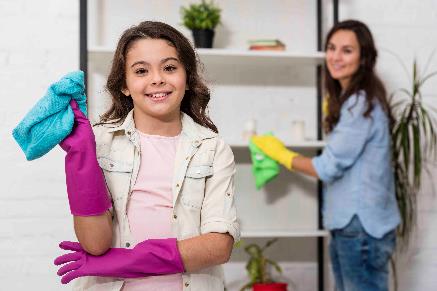 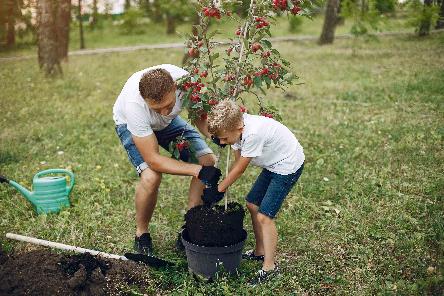 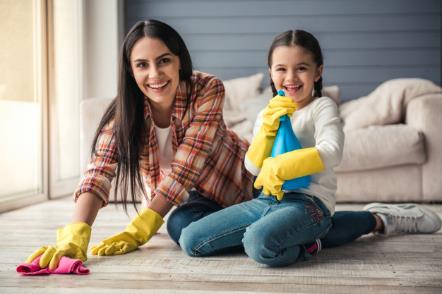 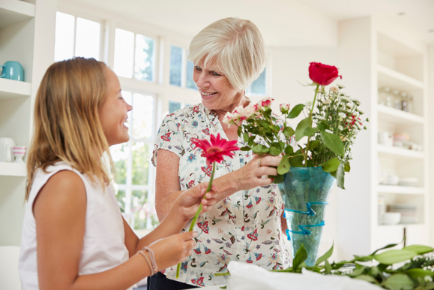 arrange flowers with family
help clean the house
22/26
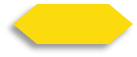 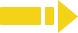 2:00
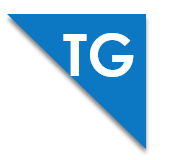 LO: Talk about what Kipper did in the house that was for sale.
1. Guide Ss to talk about what they’ve learned from the story.
2. Ask Ss to think about the given questions; help Ss to organize their ideas with the 
    given visual support; model the first question, and then ask Ss to complete the task 
    in turns.
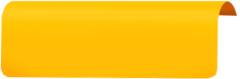 Oral Writing
Get ready to present!
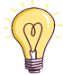 Talk about what Kipper did in the house for sale.
looked up the chimney
pulled the wallpaper
climbed the tree
Kipper
sat on a chair
jumped on the bed
pulled a can down
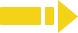 2:00
23/26
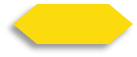 [Speaker Notes: 她们的]
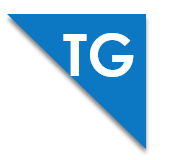 LO: Understand what the homework is. 
1. Explain the writing task to Ss and check their understanding. 
2. Tell Ss that they should finish their writing before next class; make sure they know 
    they can upload their homework to the platform; they will present their homework  
     next class.  
3. Remind Ss to watch the post-class video and finish the writing task.
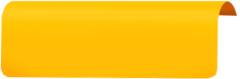 Writing
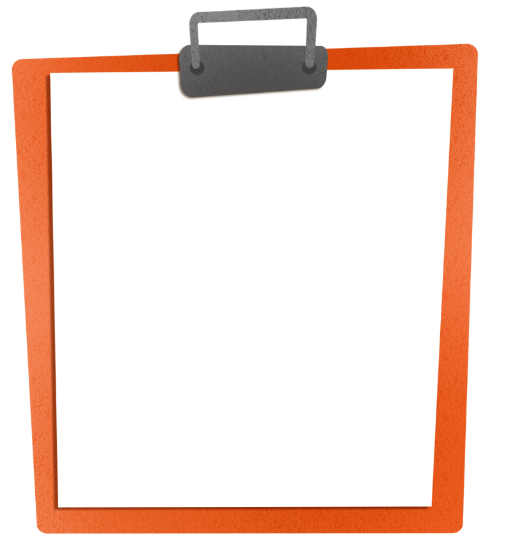 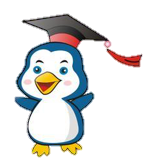 Let’s write!
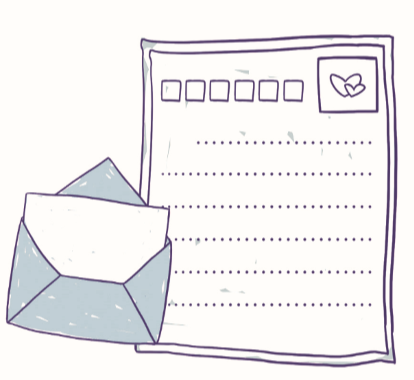 Thank-You Letter Writing
Let’s write a thank-you letter!
Directions: 
Write a thank-you letter to Dad or Mum in three sentences, pretending you are one of the children from the story.
Watch the post-class video about the writing task.
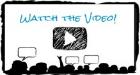 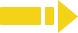 0:30
24/26
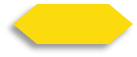 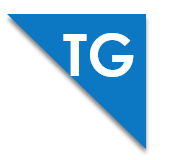 LO: Review today’s lesson.
1. Guide Ss to review the phonics by asking Ss to read the words aloud. 
2. Guide Ss to review the words by inviting Ss to read and explain some of the words. 
3. Guide Ss to review the sentence structures by asking each S to make sentences 
    with them.
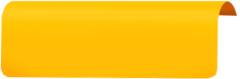 Review
Review
Let’s review!
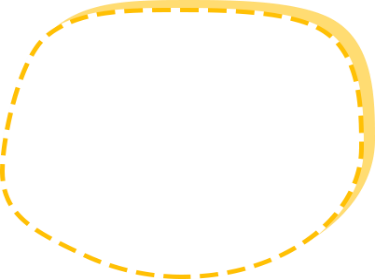 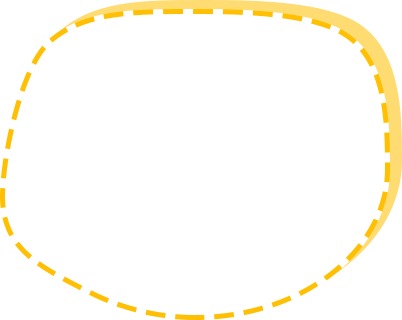 Phonics: 
fair/chair/hair/
pair/cup/pup
Sentence Structure:
_____ pulled _____.
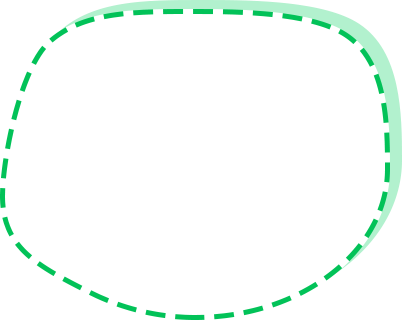 Vocabulary: 
chair/climbed/bedroom/sat/chimney/tree house
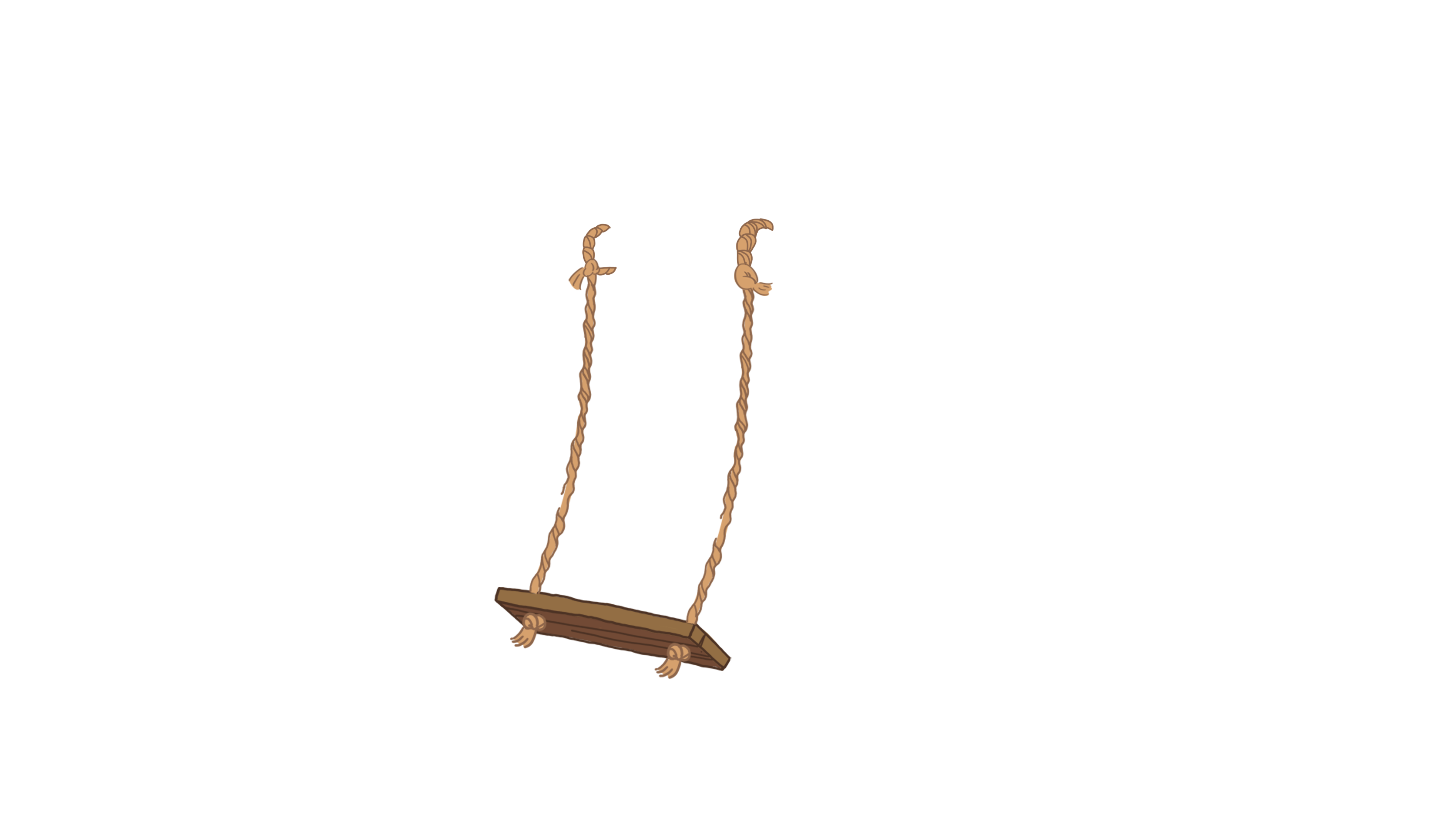 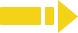 1:00
25/26
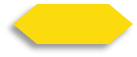 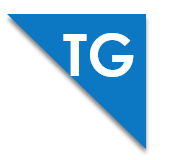 LO: End the lesson and encourage Ss to perform better in the next class. 
1. Briefly comments on Ss. 
2. Say goodbye to students.
3. Ask Ss to preview the next lesson.
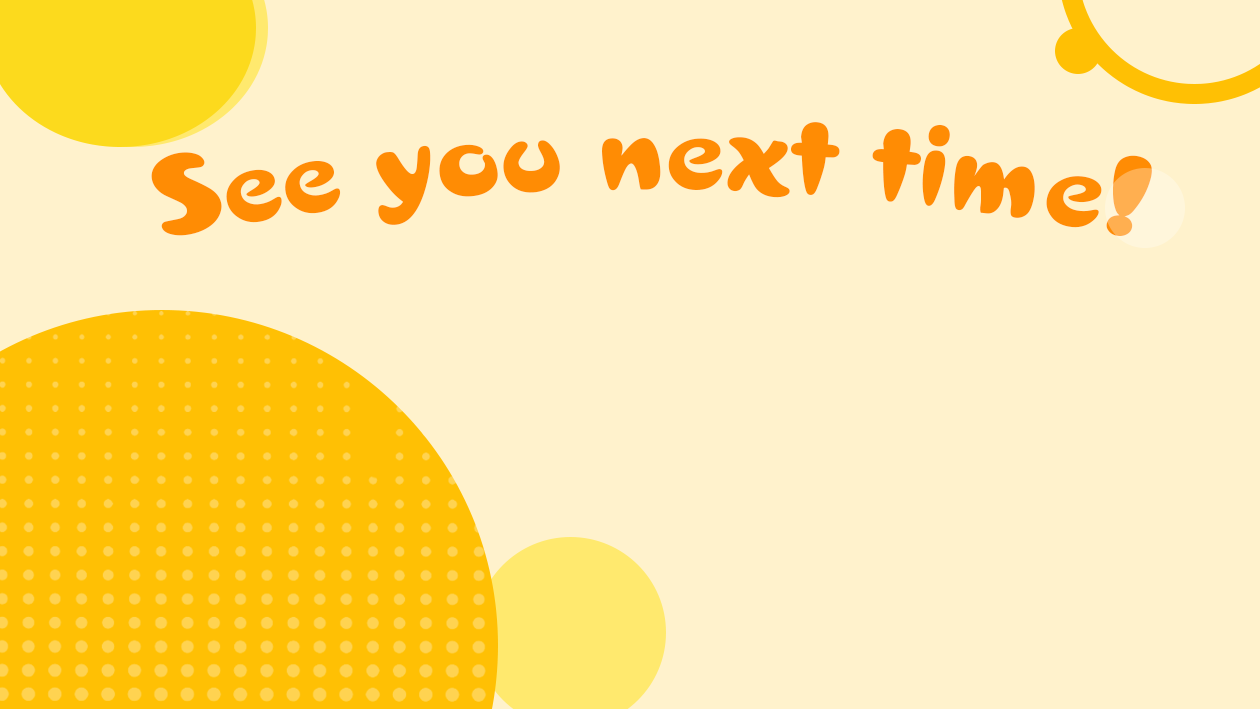 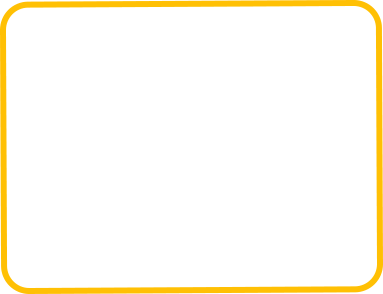 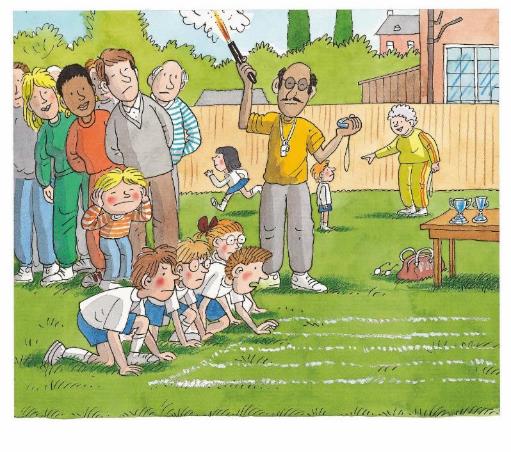 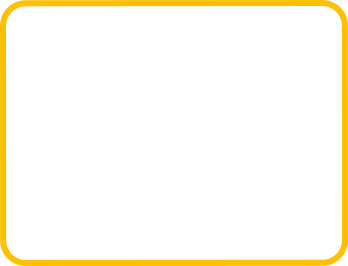 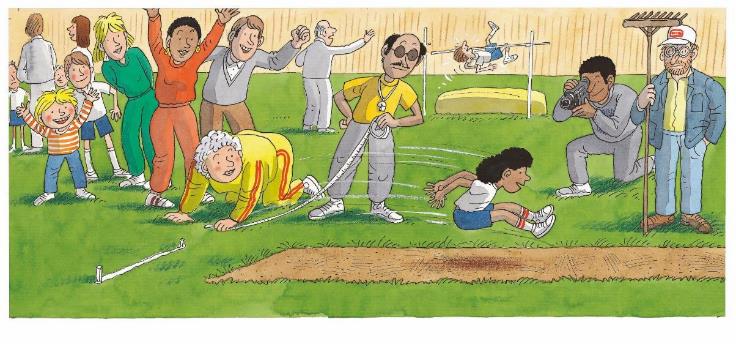 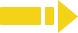 0:30
26/26
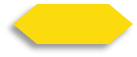